Sujets chauds à la veille de l'été pour les sociétés inscrites
15 juin 2023

Élise Renaud, Associée
Marie-Claude Berger Paquin, Avocate
Laurence Brien-Roch, Avocate
Aperçu de la présentation
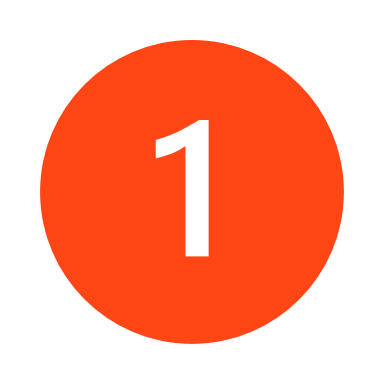 Opportunités d’investissement dans des véhicules alternatifs
Clients en gestion discrétionnaire
Fonds d’investissement assujettis au Règlement 81-102
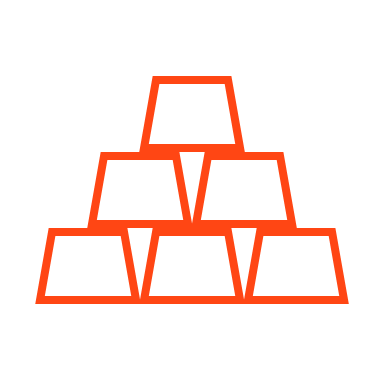 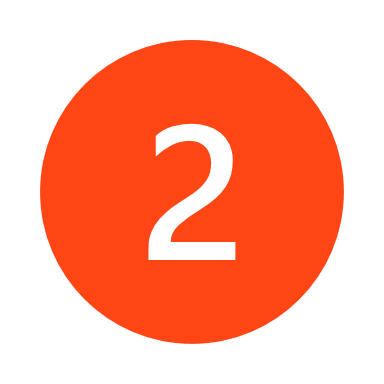 Identification des bénéficiaires ultimes en vertu du Projet de loi n⁰78
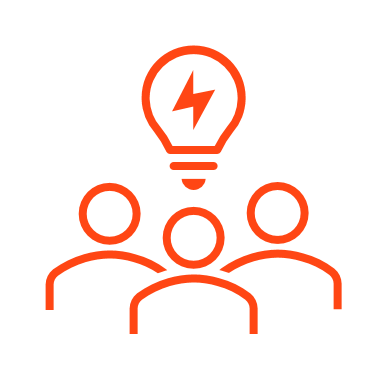 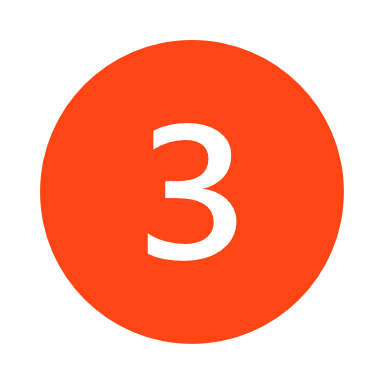 Autres sujets en vrac
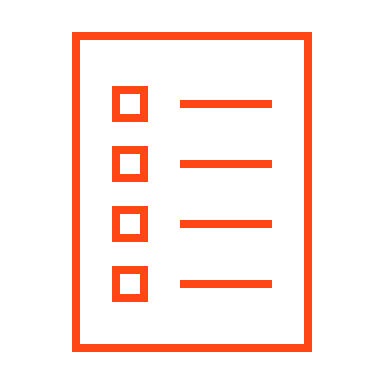 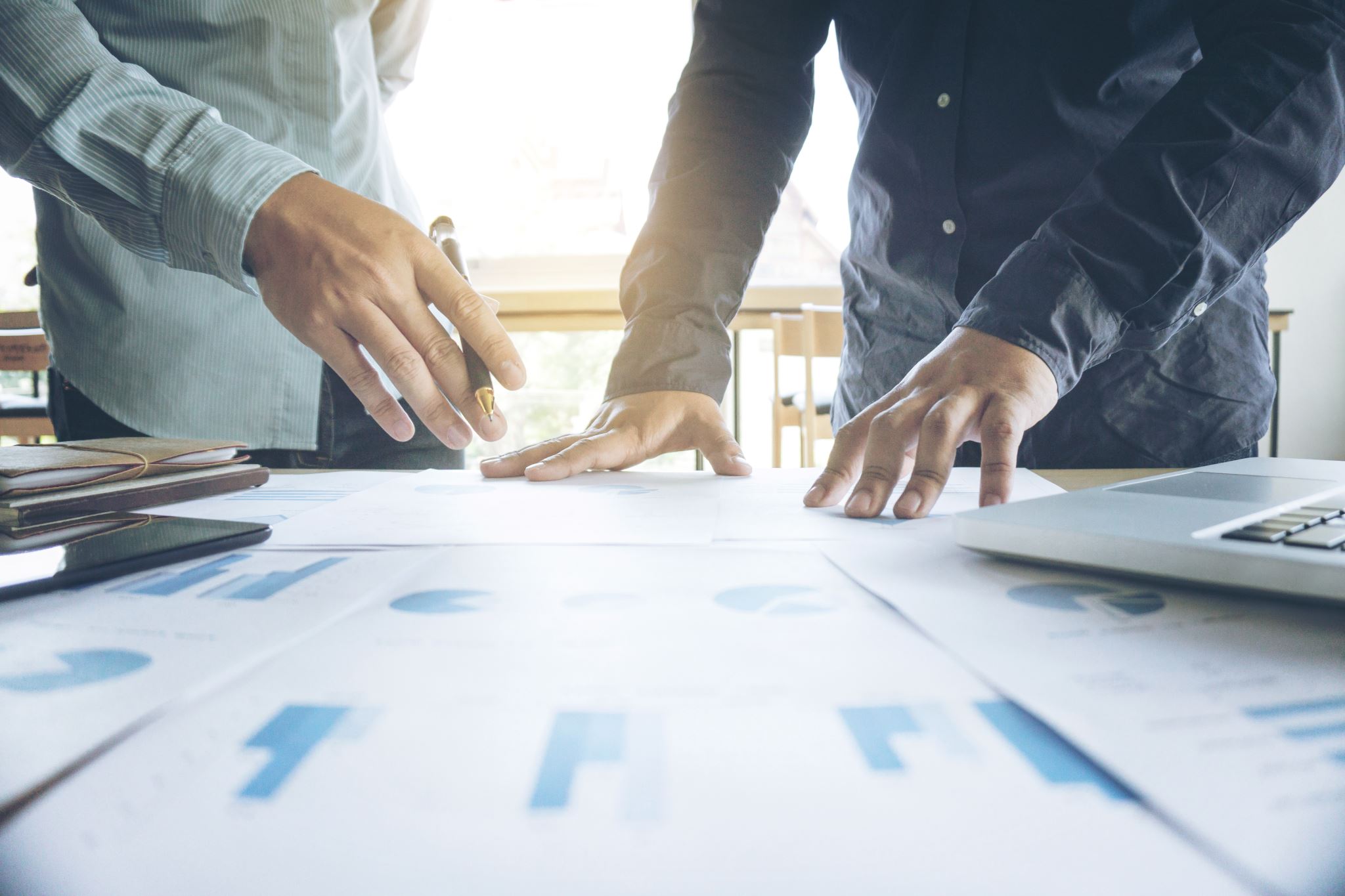 Opportunités d’investissement dans des véhicules alternatifs
Clients en gestion discrétionnaire
Convenance du client
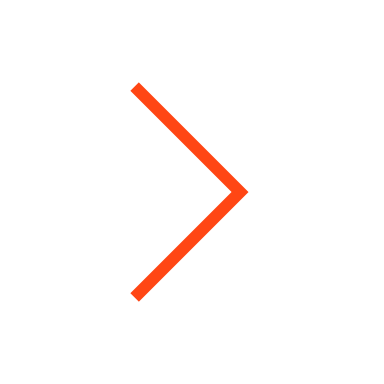 Avant d’ouvrir un compte pour un client, d’acheter, de vendre, de déposer, d’échanger ou de transférer des titres à l’égard du compte, ou de prendre, y compris en vertu d’un pouvoir discrétionnaire, ou de recommander toute autre mesure relative à un placement pour le client, la personne inscrite établit de façon raisonnable que la mesure respecte les critères suivants: 
elle convient au client, selon les facteurs suivants:
1. L’information recueillie au sujet du client conformément aux exigences de KYC    
2. L’évaluation ou la compréhension du titre par la personne inscrite   
3. Les conséquences de la mesure sur le compte du client, notamment la concentration et la liquidité des titres dans le compte    
4. L’incidence réelle et potentielle des coûts sur les rendements des placements du client    
5. Un ensemble raisonnable d’autres mesures qu’elle peut adopter par l’entremise de la société inscrite au moment de l’évaluation
la mesure donne préséance à l’intérêt du client
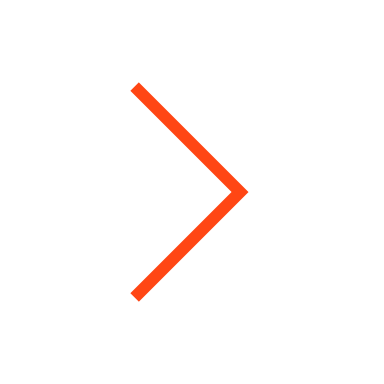 La personne inscrite examine le compte du client et les titres qui le composent afin de déterminer si les critères ci-dessus sont respectés et prend des mesures raisonnables dans un délai raisonnable après les événements suivants:
Une personne physique inscrite est désignée comme responsable du compte   
Elle a connaissance d’un changement dans un titre du compte pouvant faire que le titre ou le compte ne respecte plus la convenance   
Elle a connaissance d’un changement dans les renseignements KYC pouvant faire que le titre ou le compte ne respecte plus la convenance   
Elle réexamine l’information au sujet du client conformément à la fréquence prévue au Règlement 31-103
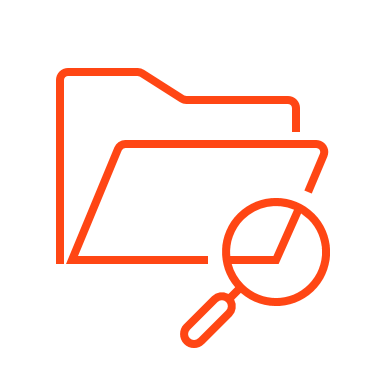 Connaissance du client (KYC)
La personne inscrite prend des mesures raisonnables pour faire ce qui suit:
établir l’identité et, si la personne inscrite a des doutes sur le client, effectuer une enquête diligente sur la réputation de ce dernier
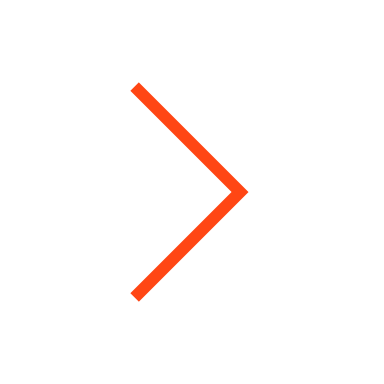 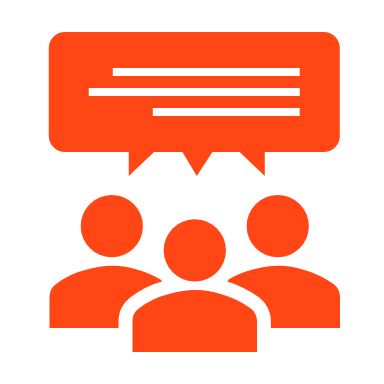 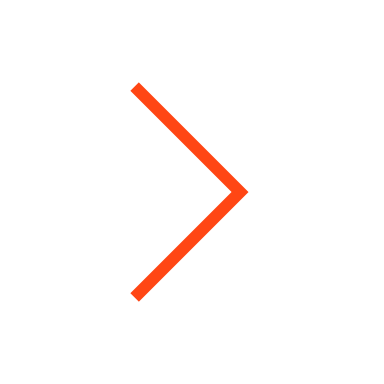 déterminer si le client est initié à l’égard d’un émetteur assujetti ou de tout émetteur dont les titres sont négociés sur un marché
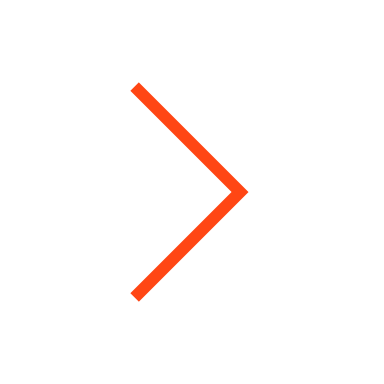 disposer de renseignements suffisants sur tous les éléments suivants (collectivement, les renseignements KYC):
la situation personnelle du client
la situation financière du client
les besoins et les objectifs de placement du client
les connaissances du client en matière de placement
le profil de risque du client
l’horizon temporel de placement du client
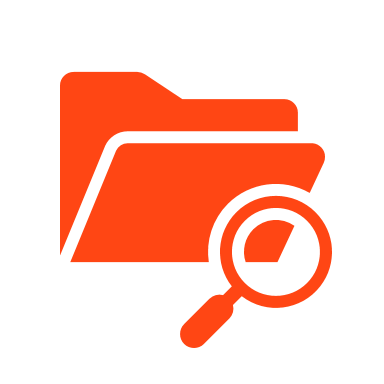 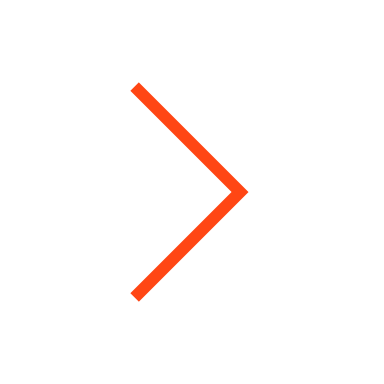 établir la solvabilité du client, si la société inscrite lui consent un crédit en vue de l’acquisition de titres
Connaissance du produit (KYP)
La société inscrite prend des mesures raisonnables pour faire ce qui suit:
évaluer les aspects pertinents des titres, notamment leur structure, leurs caractéristiques et leurs risques, ainsi que les frais initiaux et continus qui y sont associés et leur incidence
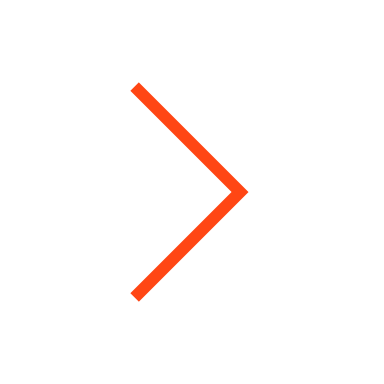 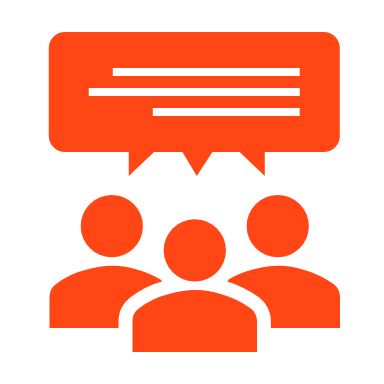 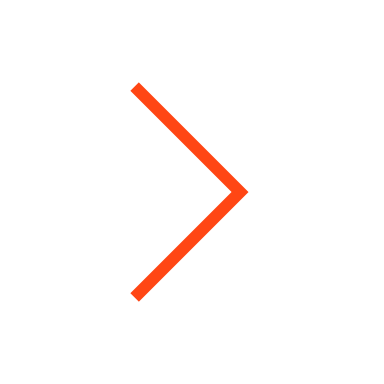 approuver les titres qui seront offerts aux clients
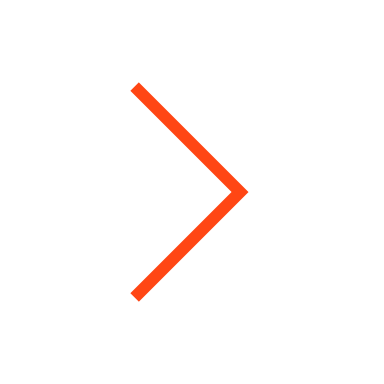 surveiller les titres relativement à tout changement significatif qui s’y rapporte
La personne inscrite ne peut acheter ou vendre de titres pour un client ou lui en recommander que si elle prend des mesures pour comprendre les titres, notamment:
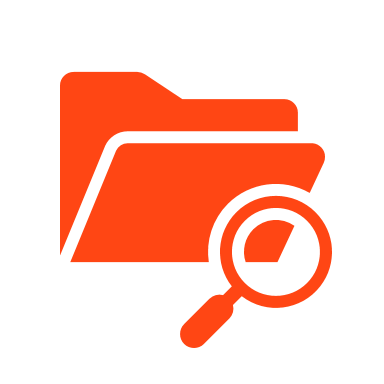 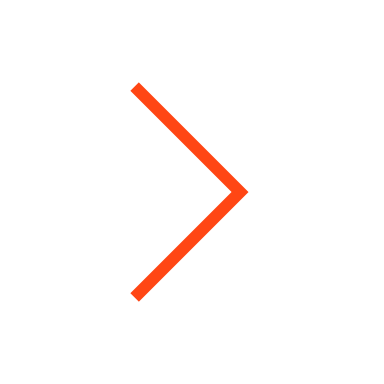 leur structure, leurs caractéristiques, leurs risques, ainsi que les frais initiaux et continus qui y sont associés et leur incidence
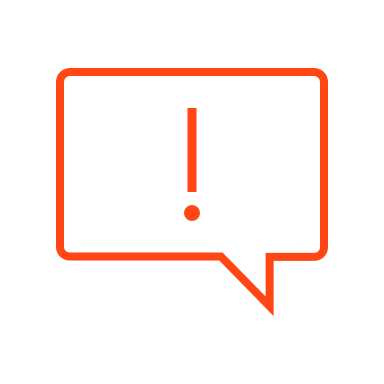 Rappel de certaines définitions importantes
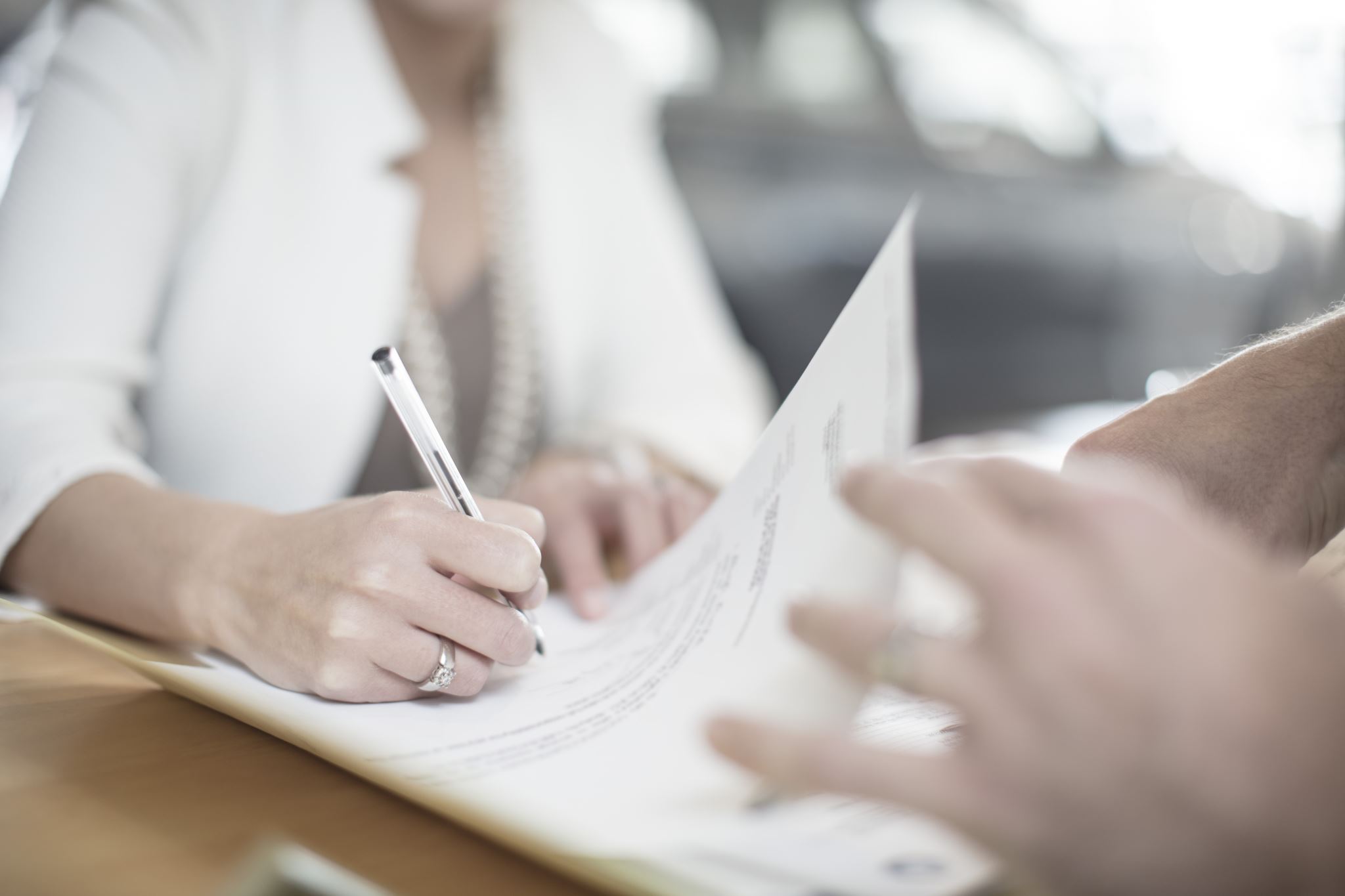 Opportunités d’investissement dans des véhicules alternatifs
Fonds d’investissement assujettis au Règlement 81-102
Qualification de fonds d’investissement au sens de la LVM
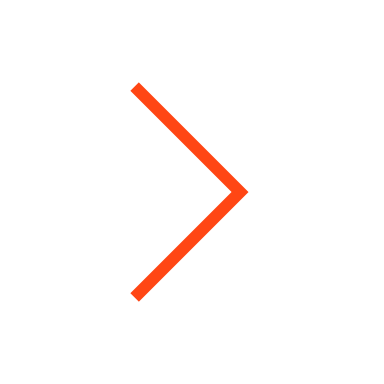 La Loi sur les valeurs mobilières (Québec) (LVM) définit un fonds d’investissement comme étant tout organisme de placement collectif (OPC) ou fonds d’investissement à capital fixe.
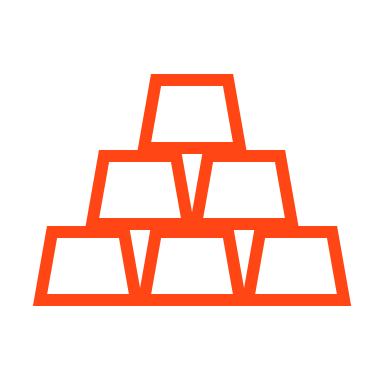 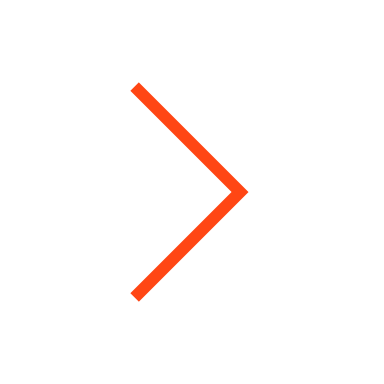 En vertu de la LVM, un fonds d’investissement à capital fixe est un émetteur qui réunit les caractéristiques suivantes:
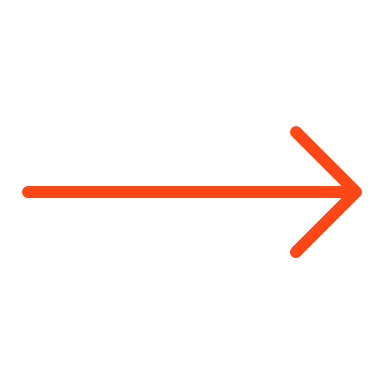 il a pour objet principal d’investir les sommes d’argent qui lui sont fournies par les porteurs de ses titres 
il n’effectue pas d’investissement dans les buts suivants:
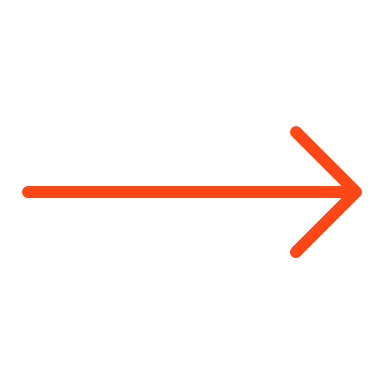 exercer ou chercher à exercer le contrôle d’émetteurs, à l’exception de tout émetteur qui est un organisme de placement collectif ou un fonds d’investissement à capital fixe
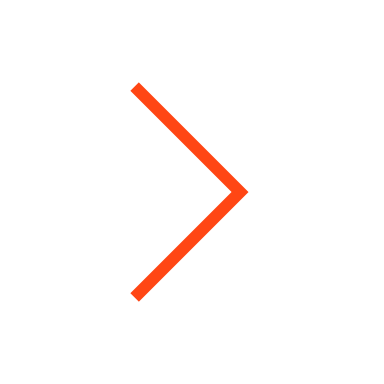 En vertu de la LVM, l’OPC est un émetteur qui a pour objet principal d’investir des sommes fournies par les porteurs de ses titres et dont les titres donnent à leur porteur le droit de recevoir sur demande, sans délai ou dans un délai déterminé, un montant calculé en fonction de la valeur d’une quote-part de la totalité ou d’une partie de l’actif net, y compris un fonds séparé ou un compte en fiducie, de l’émetteur.
participer activement à la gestion des émetteurs dans lesquels il investit, à l’exception de tout émetteur qui est un organisme de placement collectif ou un fonds d’investissement à capital fixe
il n’est pas un OPC
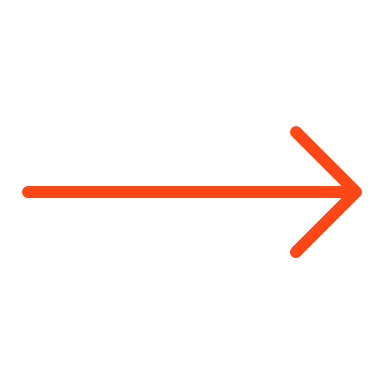 I.G. Investment Management, Ltd.  29 mars 2023
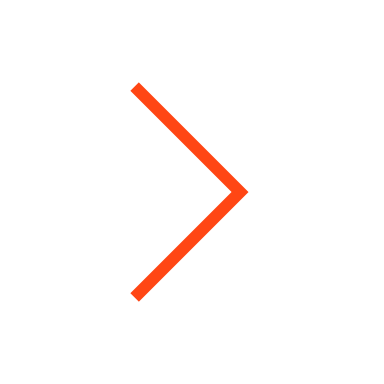 Un fonds dominant qui est assujetti au Règlement 81-102, qui place ses titres en vertu d’un prospectus et qui est un émetteur assujetti, souhaite investir dans un véhicule sous-jacent
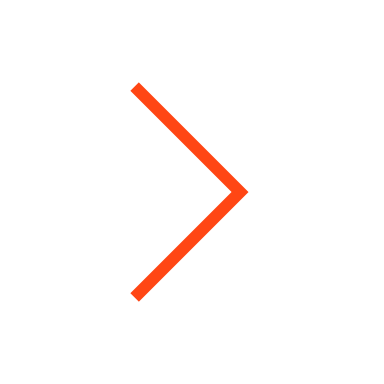 The Underlying Northleaf Fund will be a non-redeemable investment fund and it will seek to provide each Top Fund with access to Canadian private equity assets consisting of a combination of mid-market and growth-oriented primary investments, secondary investments and direct investments
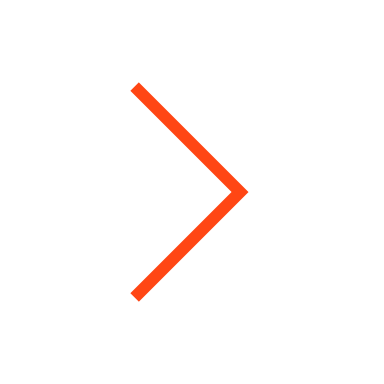 The Underlying Northleaf Fund will fall within the definition of "investment fund" under the Securities Act (Manitoba) as it will invest in a portfolio of securities and will not invest for the purpose of exercising or seeking to exercise control over issuers. While certain investments in the portfolio of the Underlying Northleaf Fund, particularly direct investments, may include "control" characteristics including the right to appoint voting or observer members to an issuer's board of directors (or similar), the majority of the exposure to private assets in the fund will be achieved through investments in other private funds rather than direct holdings in portfolio companies. Further, direct investments made by the Underlying Northleaf Fund will be generally minority investments in issuers which do not include "control" characteristics.
STARLIGHT HYBRID GLOBAL REAL ASSETS TRUST  11 octobre 2018
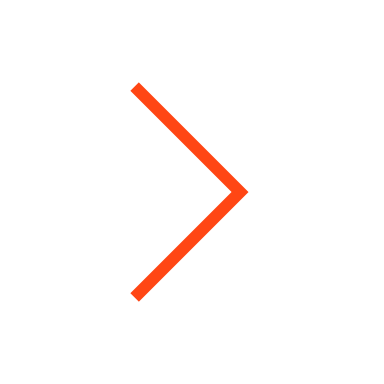 La Fiducie investira au moins 60 % du capital net réuni dans sa filiale, la société en commandite Starlight Global Real Assets LP, qui investit dans un portefeuille de titres liquides
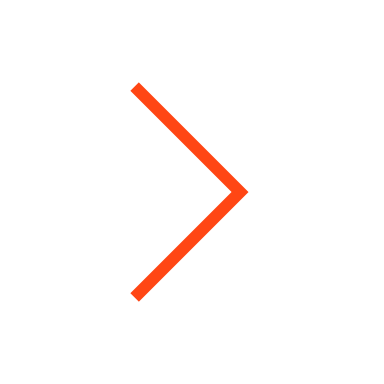 La Fiducie compte également investir dans des immeubles et des infrastructures à l’échelle mondiale. Initialement, jusqu’à 20 % du capital net réuni sera investi dans chacune des entités suivantes, à savoir le Fonds Starlight Canadian Residential Growth, qui sera géré par Daniel Drimmer de Starlight Group Property Holdings Inc., et la Société en commandite EagleCrest Infrastructure Canada gérée par Fiera Infrastructure Inc.
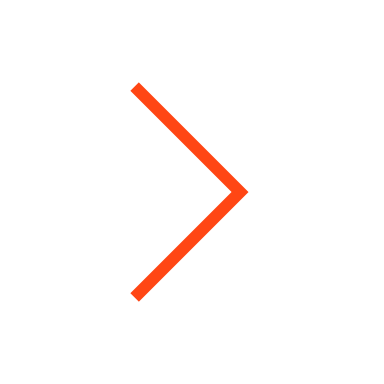 La Fiducie pourrait, dans certaines circonstances, effectuer ou augmenter un placement dans le portefeuille de placements privés dans le but d’acquérir des positions de contrôle ou d’influence notable
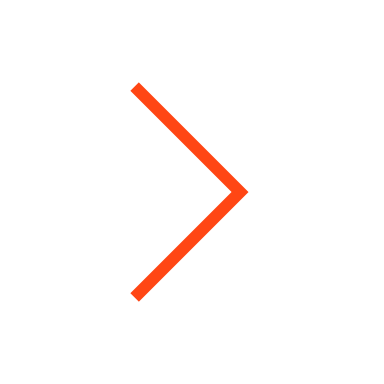 Afin de satisfaire à certains objectifs en matière de réglementation des valeurs mobilières ou de politique d’intérêt public, la Fiducie adoptera de façon volontaire un certain nombre de mesures qui définiront son entreprise et la portée de ses activités, notamment certaines exigences applicables à des fonds d’investissement, bien que la Fiducie ne soit pas un fonds d’investissement au sens de la LVM.
Les restrictions d’investissement prévues au Règlement 81-102
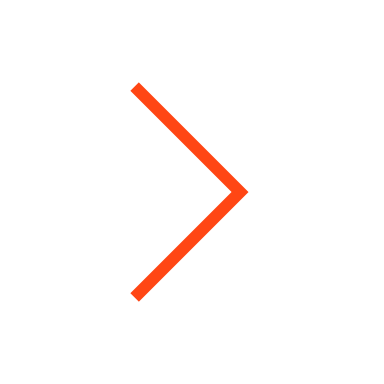 Le Règlement 81-102 prévoit certaines restrictions d’investissement que doivent respecter les fonds d’investissement, notamment les suivantes qui viennent limiter les opportunités d’investissement des fonds d’investissement dans des véhicules alternatifs.
Restriction en matière de concentration prévue à l’article 2.1 du Règlement 81-102: la règle générale étant qu’un OPC ne peut acquérir quelque titre d’un émetteur, effectuer une opération sur des dérivés visés ou souscrire une part indicielle, dans le cas où, par suite de l’opération, l’OPC détiendrait plus de 10 % (20 % pour un OPC alternatif ou un fonds d’investissement à capital fixe) des droits de vote ou des capitaux propres de l’émetteur
Restriction en matière de placements dans d’autres fonds d’investissement prévu à l’article 2.5 du Règlement 81-102: la règle générale étant qu’un fonds d’investissement ne peut acquérir des titres d’un autre fonds d’investissement ni en détenir que si certaines conditions sont réunies, notamment:
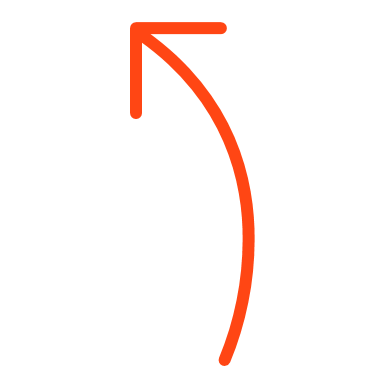 Restriction en matière d’actifs non liquides prévue à l’article 2.4 du Règlement 81-102: la règle générale étant qu’un OPC ne peut acquérir un actif non liquide dans le cas où, par suite de cette acquisition, plus de 10 % de sa valeur liquidative serait constitué d’actifs non liquides (20 % pour le fonds d’investissement à capital fixe)
Le fonds d’investissement sous-jacent est assujetti au Règlement 81-102 ou il se conforme volontairement à certaines exigences du Règlement 81-102
Lors de l’acquisition des titres, la valeur liquidative du fonds d’investissement sous-jacent est constituée d’au plus 10 % de titres d’autres fonds d’investissement
Le fonds d’investissement sous-jacent est émetteur assujetti dans un territoire
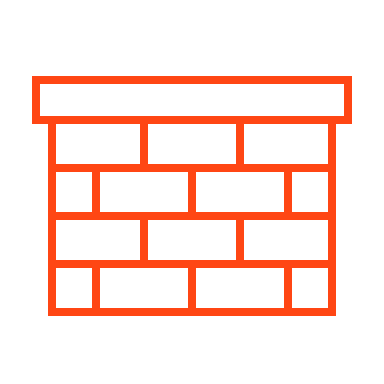 Le fonds d’investissement dominant n’a à payer aucuns frais (gestion, prime incitative, acquisition, rachat, etc.) qui, pour une personne raisonnable, doubleraient les frais payables par le fonds d’investissement sous-jacent pour le même service ou par une personne qui investit dans le fonds d’investissement dominant
Divulgation du fonds d’investissement dominant
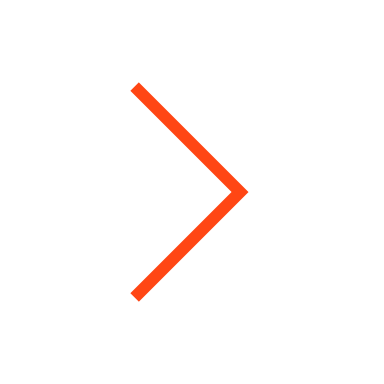 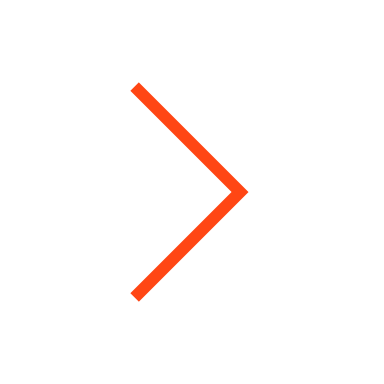 Risques divulgués au prospectus du fonds d’investissement dominant
Objectif et stratégies de placement divulgués au prospectus du fonds d’investissement dominant
Est-ce que l’objectif de placement et les stratégies de placement divulgués au prospectus du fonds d’investissement dominant permettent des investissements dans des véhicules alternatifs?
Est-ce que les risques divulgués au prospectus du fonds d’investissement dominant couvrent les risques d’investir dans des véhicules alternatifs sous-jacents (risque lié aux fonds sous-jacents, risque de liquidité, etc.)
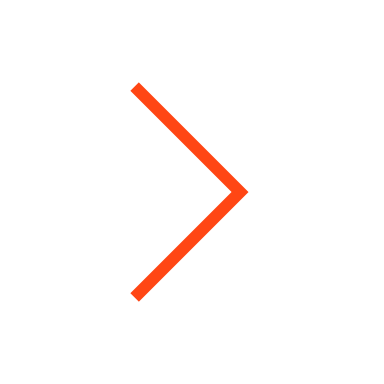 Frais divulgués au prospectus du fonds d’investissement dominant
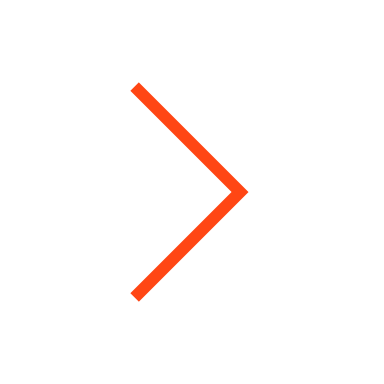 Divulgation dans les documents d’information continue (états financiers, rapport annuel de la direction sur le rendement du fonds, etc.)
Est-ce que la rubrique de frais au prospectus du fonds d’investissement dominant couvre bien les investissements dans des véhicules alternatifs sous-jacents?
Est-ce que certains frais reliés au véhicule alternatif sous-jacent, notamment toute prime incitative, doivent être divulgués dans des documents d’information continue et/ou pris en compte dans certains calculs, notamment le calcul du ratio des frais de gestion?
Est-ce que le fonds d’investissement dominant doit divulguer certains frais reliés au véhicule alternatif sous-jacent, notamment toute prime incitative, à son prospectus?
Est-ce que les frais de gestion ou les primes incitatives des véhicules alternatifs sous-jacents pourraient, pour une personne raisonnable, être en double des frais payables par le fonds d’investissement dominant pour le même service?
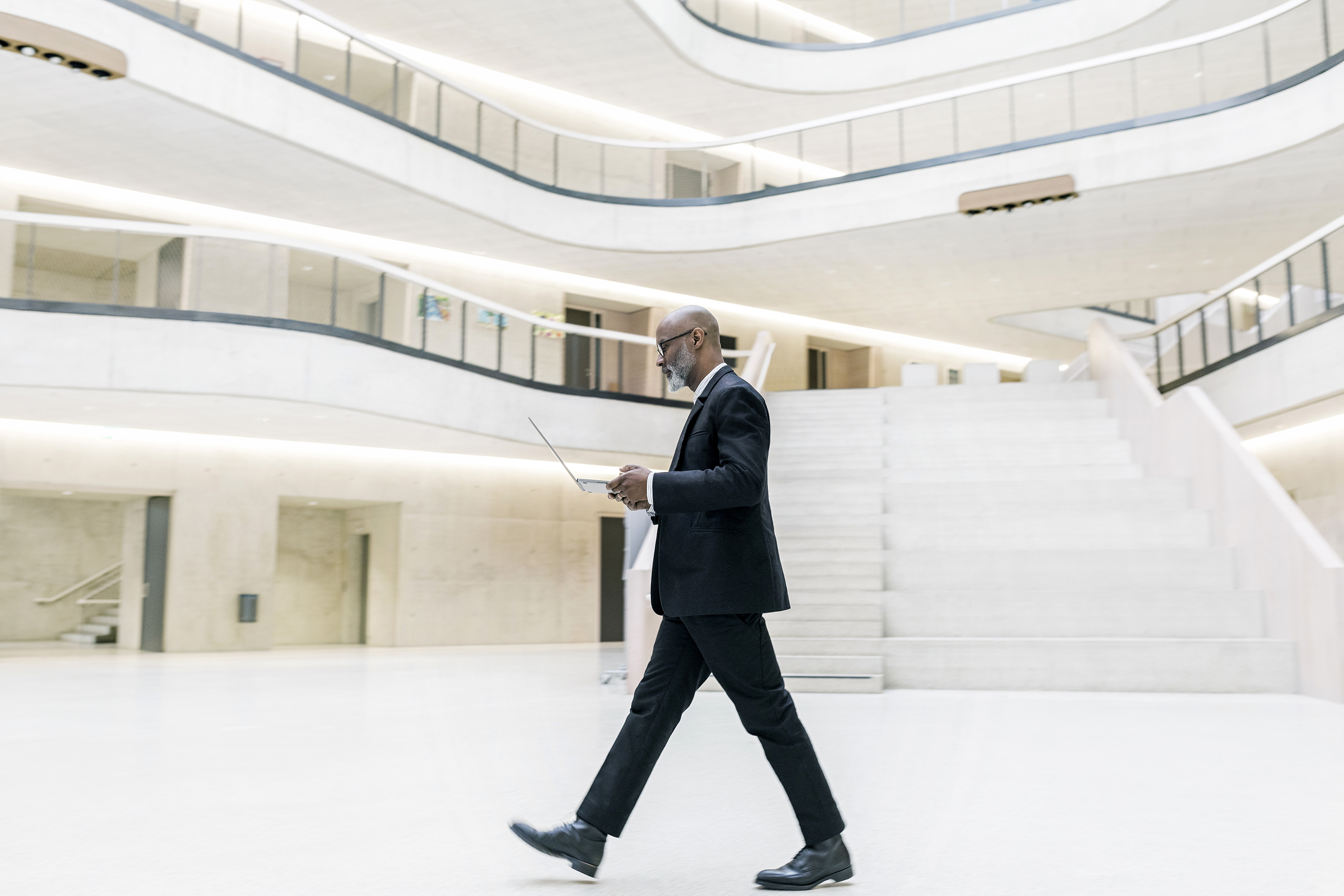 Projet de loi n⁰78 – Loi visant principalement à améliorer la transparence des entreprises
Bénéficiaires ultimes
Projet de loi n⁰78  Bénéficaires ultimes
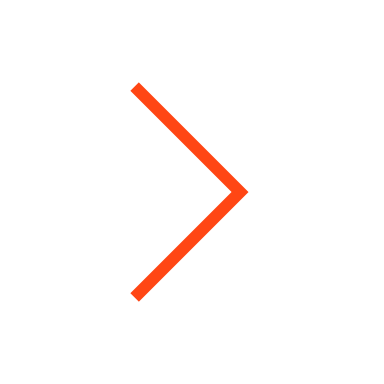 Le projet de loi 78 – Loi visant principalement à améliorer la transparence des entreprises (Québec) (PL 78) est entré en vigueur le 31 mars 2023
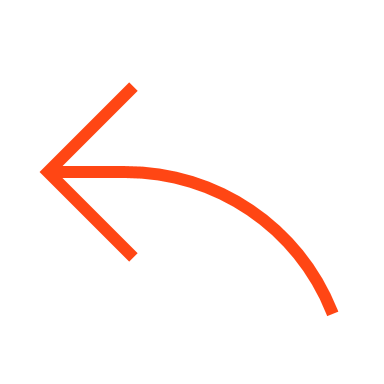 Applicable lors de la production de la déclaration initiale ou d’immatriculation, ainsi que lors du dépôt d’une mise à jour (annuelle ou courante) au Registraire des entreprises du Québec (REQ).
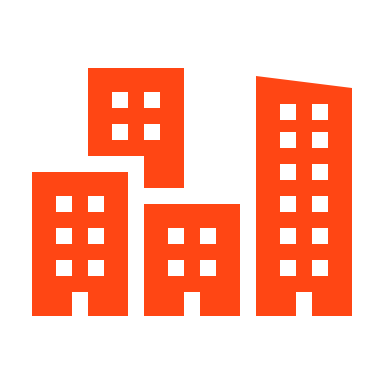 Objectifs:
Optimiser la transparence des entreprises immatriculées au Québec
Renforcer la protection du public et contribuer aux actions de prévention et de lutte contre l’évasion fiscale, le blanchiment d’argent et la corruption
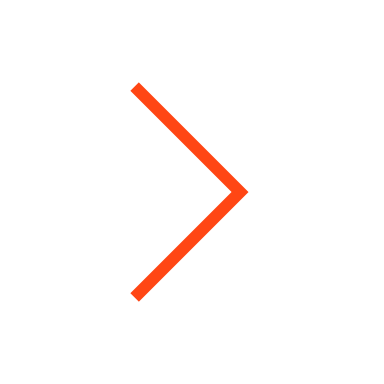 Un élément important du PL 78 est la nouvelle exigence d’identifier les bénéficiaires ultimes des entités assujetties à la Loi sur la publicité légale des entreprises (Québec) (LPLE) et au REQ.
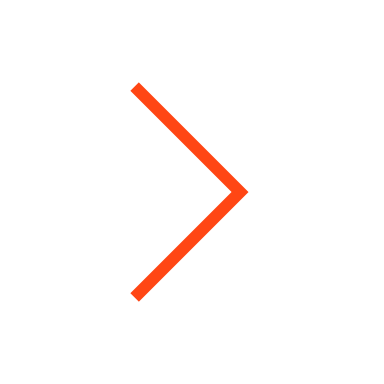 Un  bénéficiaire ultime  est « une personne physique qui détient un droit lui permettant de profiter d’une partie des revenus ou des actifs d’une entreprise ou un droit lui permettant de diriger ou d’influencer les activités d’une telle entreprise ».
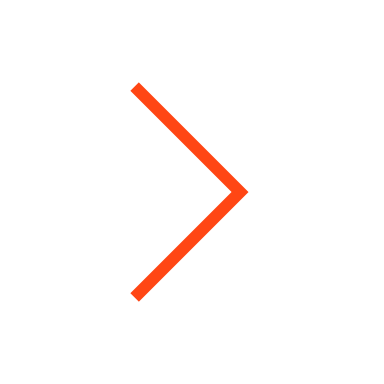 Rappel: la fiducie qui exploite une entreprise à caractère commercial au Québec qui est administrée par un assujetti immatriculé en vertu de la LPLE (toute société de fiducie régie par la Loi sur les sociétés de fiducie et les sociétés d’épargne (Québec)), n’est pas soumise à l’obligation d’immatriculation et donc à cette nouvelle exigence.
Projet de loi n⁰78  Bénéficiaires ultimes
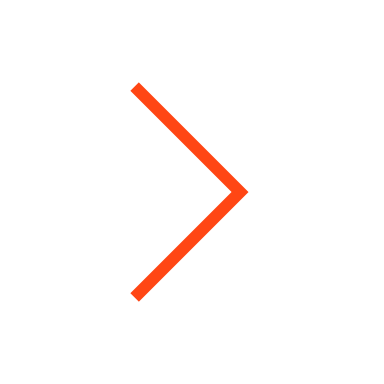 En vertu du PL 78, est considérée être un bénéficiaire ultime d’un assujetti une 
personne physique qui satisfait à l’une ou l’autre des conditions suivantes:
Elle est détentrice, même indirectement, ou bénéficiaire d’un nombre d’actions, de parts ou d’unités de l’assujetti qui lui confère la faculté d’exercer 25 % ou plus des droits de vote afférents à celles-ci
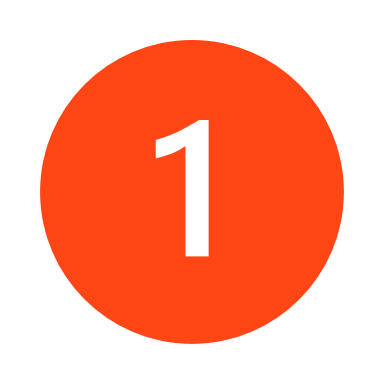 Elle est détentrice, même indirectement, ou bénéficiaire d’un nombre d’actions, de parts ou d’unités d’une valeur correspondant à 25 % ou plus de la juste valeur marchande de toutes les actions, parts ou unités émises par l’assujetti
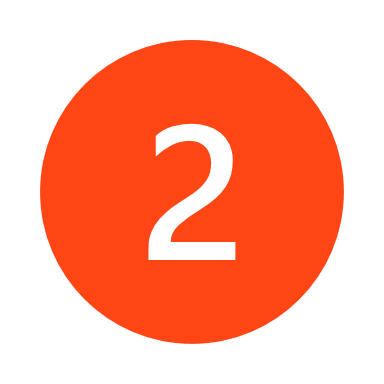 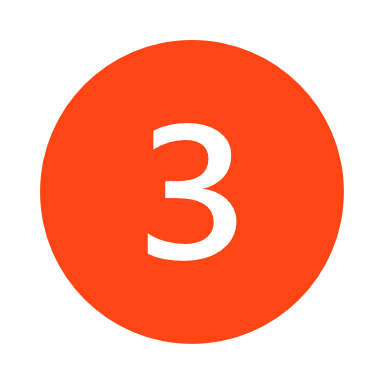 Elle a une influence directe ou indirecte telle que, si elle était exercée, il en résulterait un contrôle de fait de l’assujetti
Elle en est le commandité ou, si un commandité de l’assujetti n’est pas une personne physique, elle satisfait à l’une des conditions visées aux paragraphes 1° et 3°
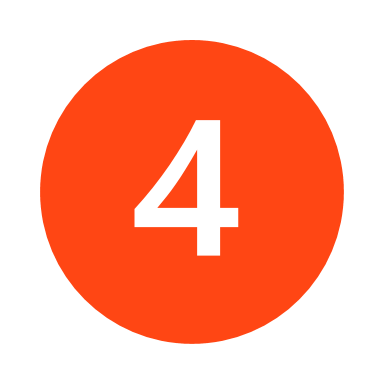 Elle en est le fiduciaire
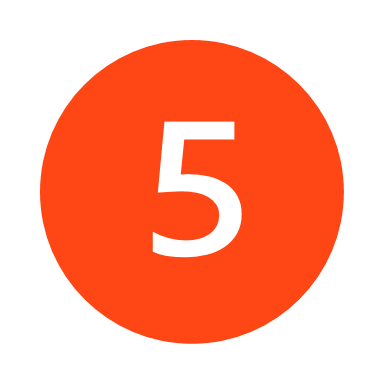 Une personne morale agissant à titre de fiduciaire est assimilée à une personne physique.
Fonds d’investissement constitué en société par actions
25%
25%
10%
20%
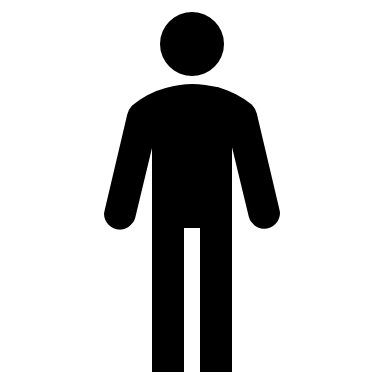 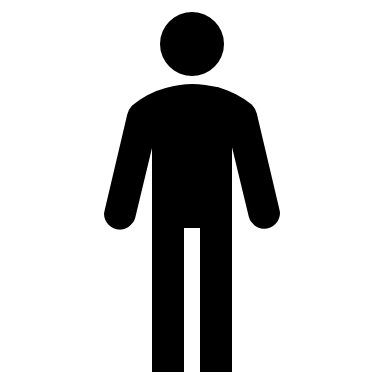 2
3
15%
55%
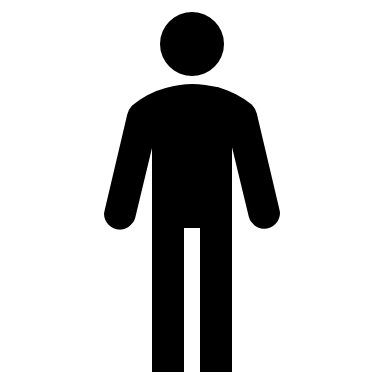 1
10%
5%
Actionnaires
10%
Actionnaires
25%
2
3
4
5
6
7
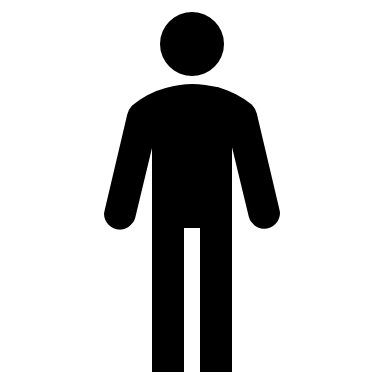 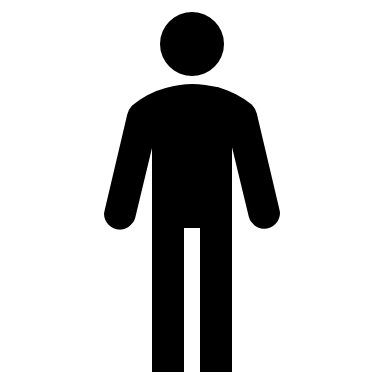 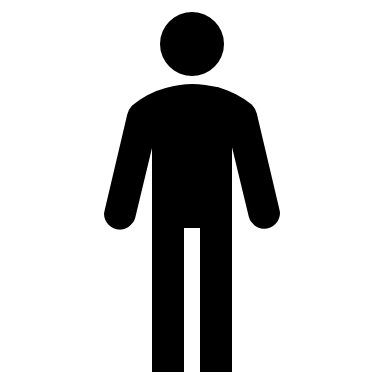 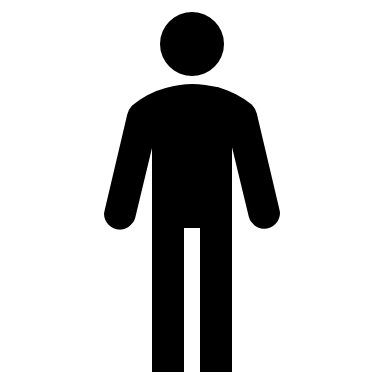 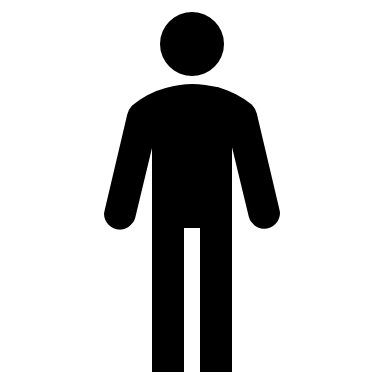 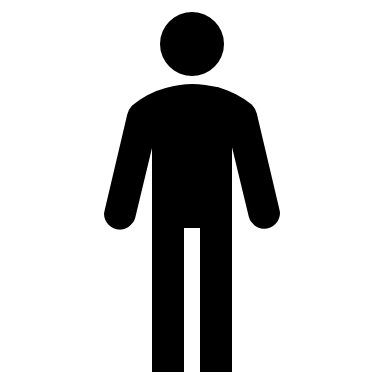 Bénéficiaire 1 inc.
Groupe de bénéficiaires qui ont convenu d’exercer conjointement leurs droits de vote
Fonds Québec inc.
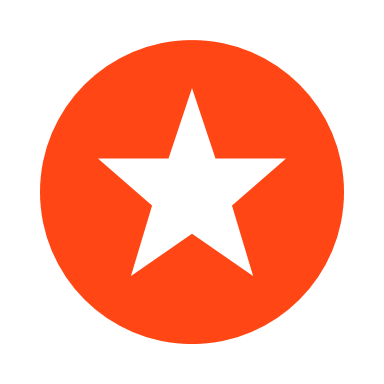 Fonds d’investissement constitué en fiducie actionnaire d’une société par actions
25%
20%
55%
Actionnaires
25%
25%
10%
20%
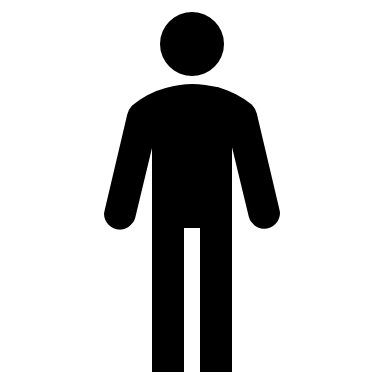 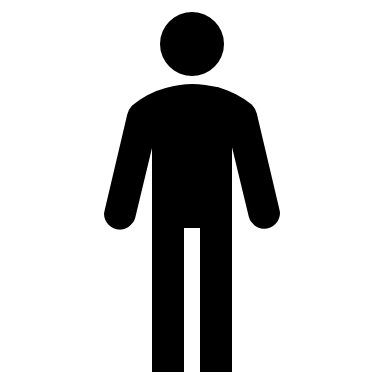 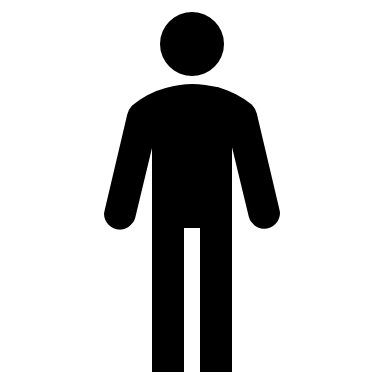 1
2
3
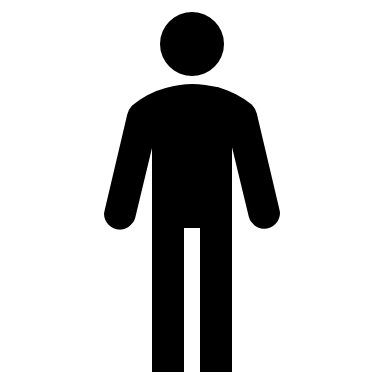 25%
15%
2
55%
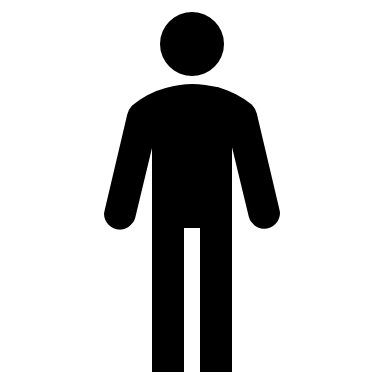 1
10%
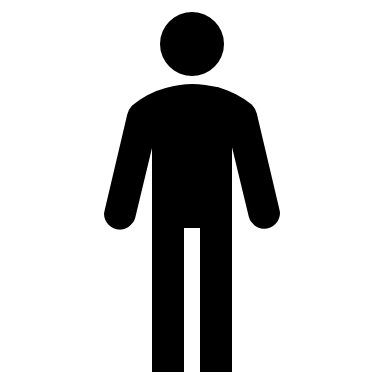 3
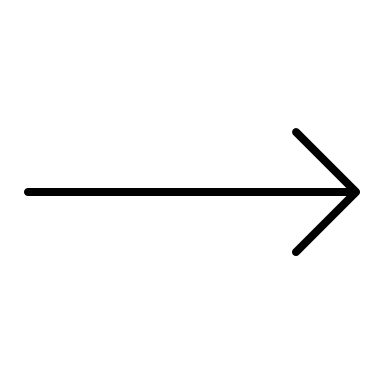 5%
Actionnaires
10%
Bénéficiaires
Fiduciaire inc.
Bénéficiaire 1 inc.
2
3
4
5
6
7
Fiducie ABC
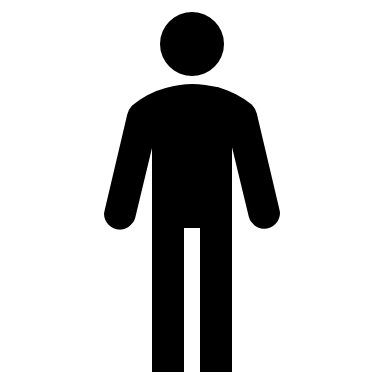 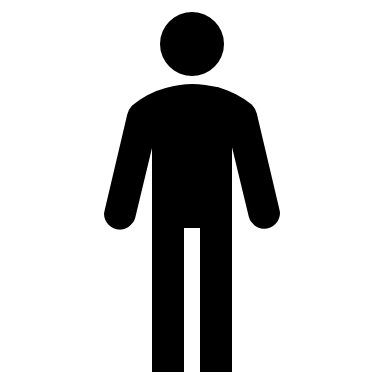 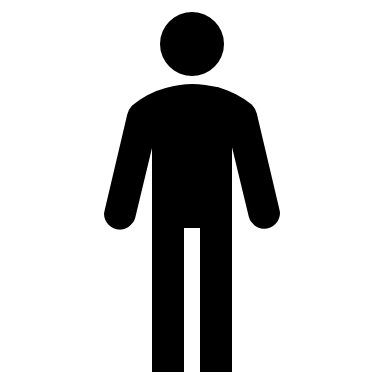 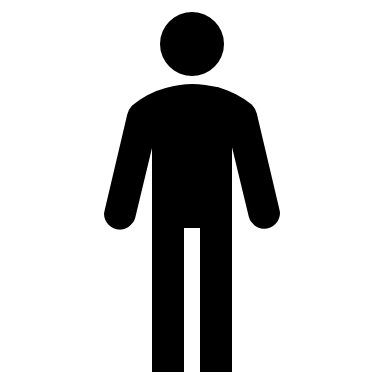 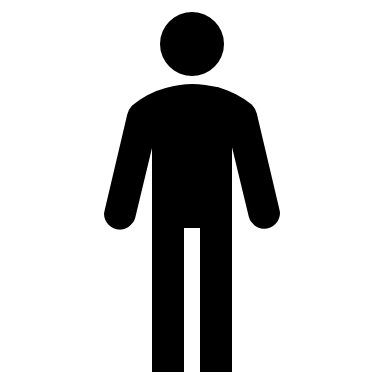 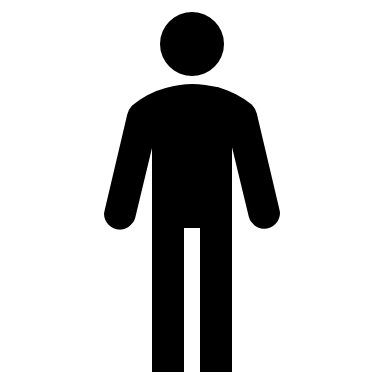 Groupe de bénéficiaires qui ont convenu d’exercer conjointement leurs droits de vote
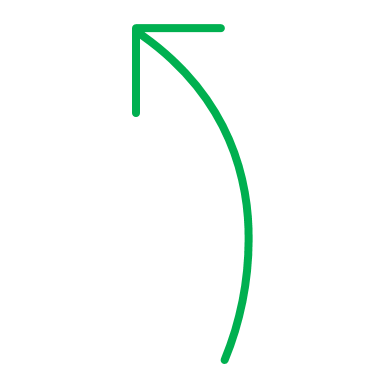 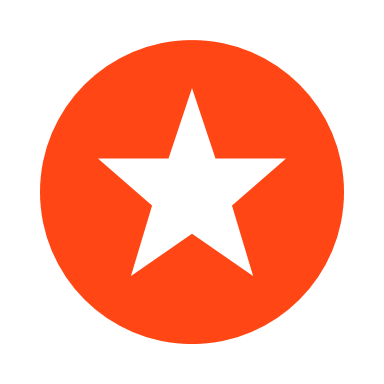 Québec inc./ Ontario inc./ Paris inc.
100% Actionnaire
Fonds d’investissement constitué en société en commandite
20 % du commandité
50 % du commandité
30 % du commandité
Actionnaires du commandité
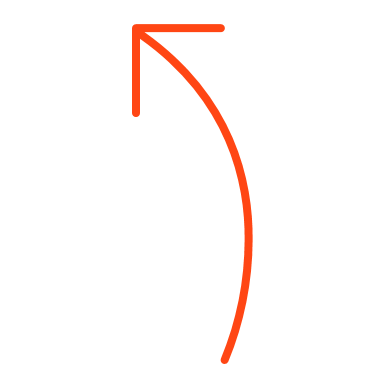 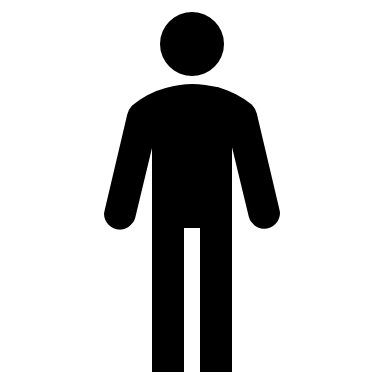 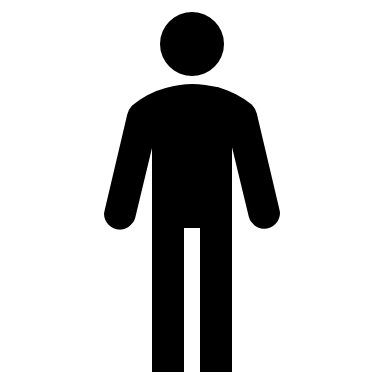 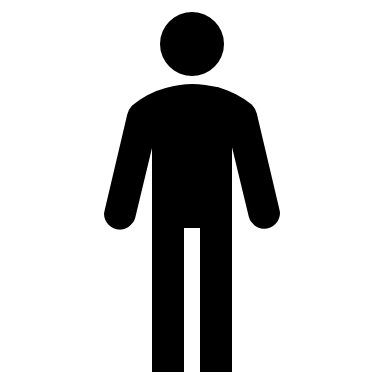 1 %
Commandité
1
3
2
Commandité inc.
Fonds S.E.C
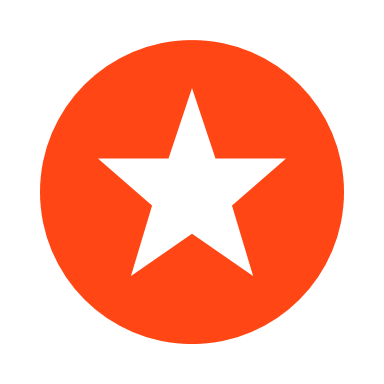 Québec inc.
7 % (≈ 7 %)
3 % (≈ 3 %)
25 % (≈ 25 %)
10 % (≈ 10 %)
ABC inc.
30 % (≈ 30 %)
26 % (≈ 26 %)
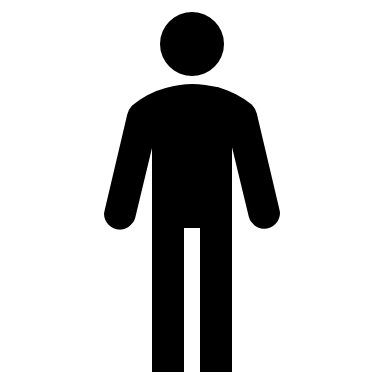 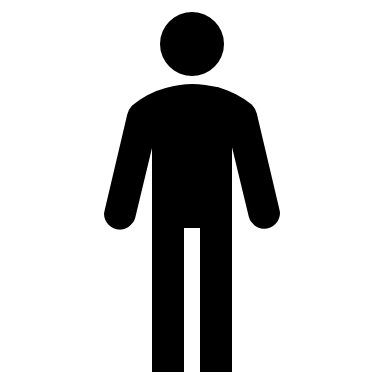 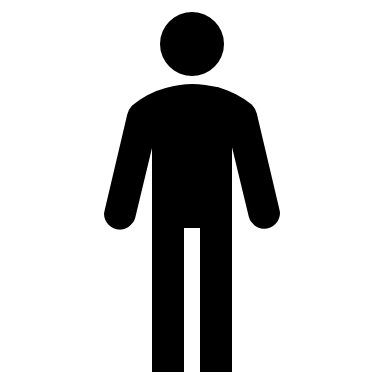 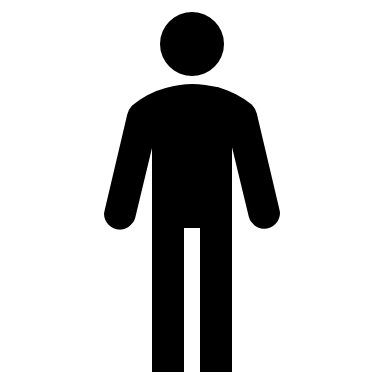 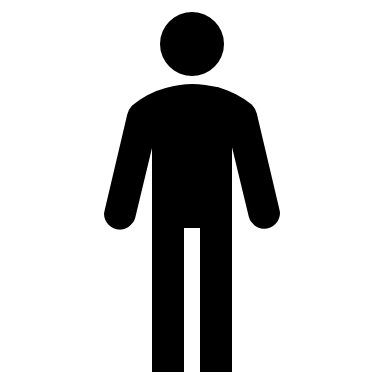 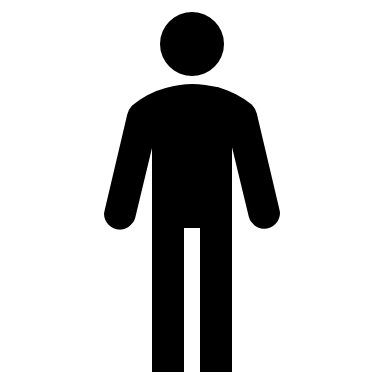 6
4
5
Actionnaires
8
9
7
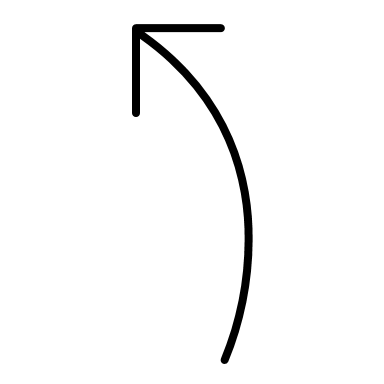 99 %
Commanditaire
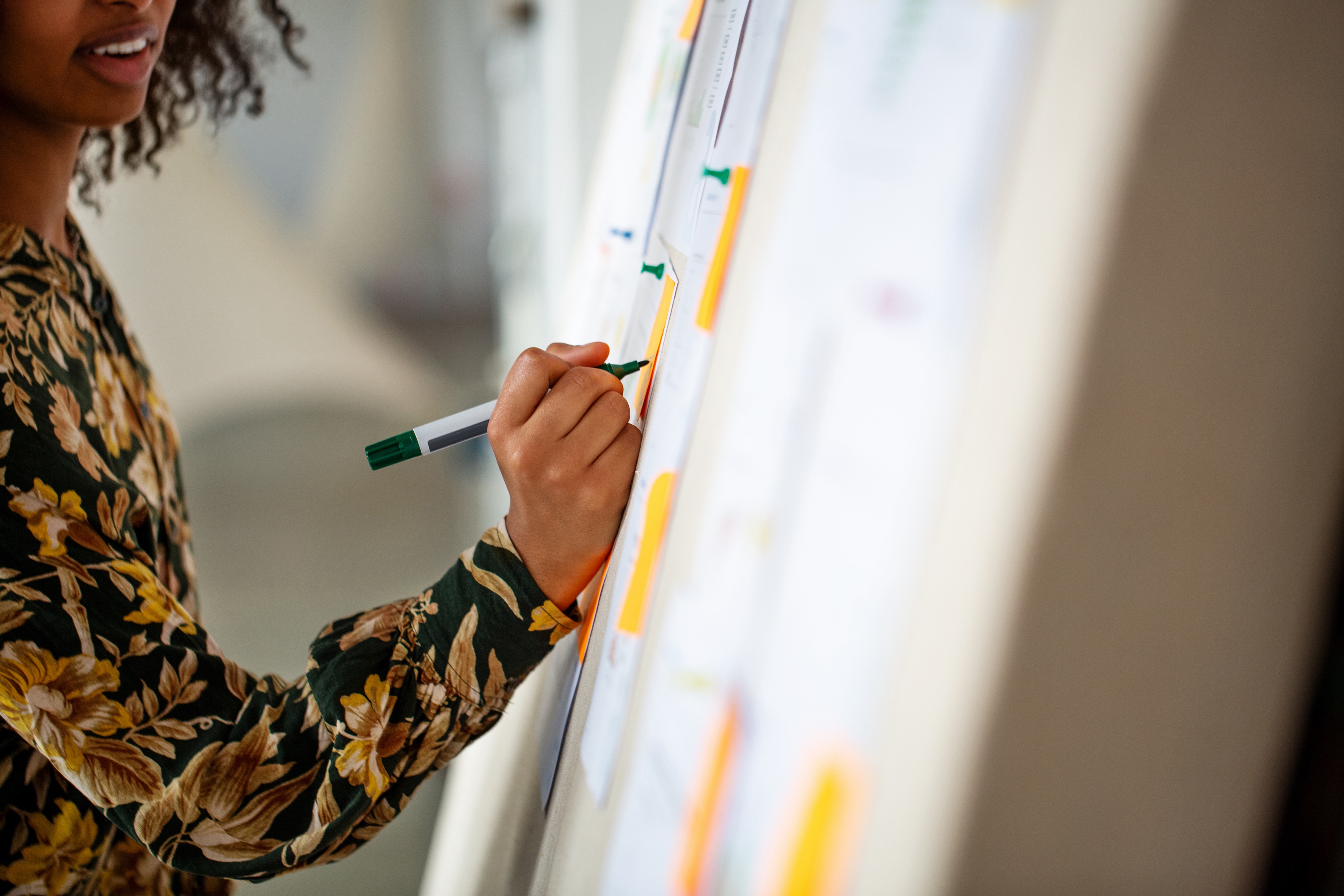 Autres sujets en vrac
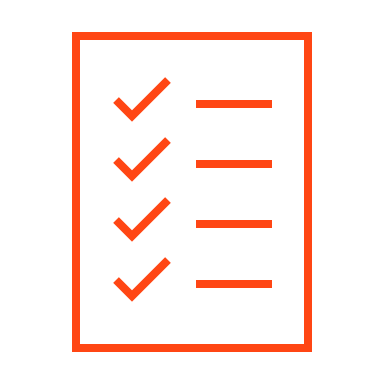 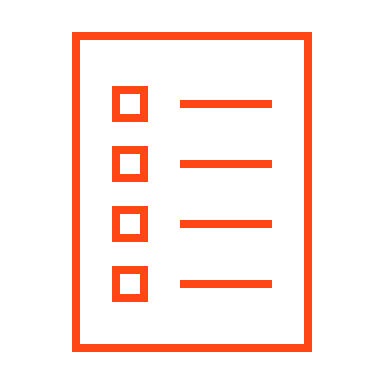 Énoncé annuel des priorités de l’AMF
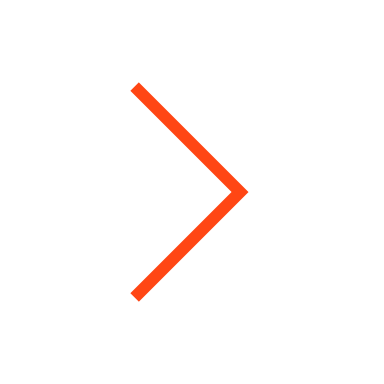 Consolidation des différents registres publics des individus et des entreprises autorisés à exercer en un seul registre.
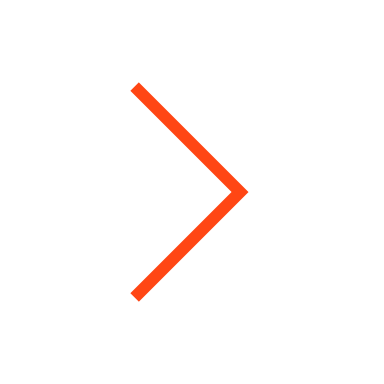 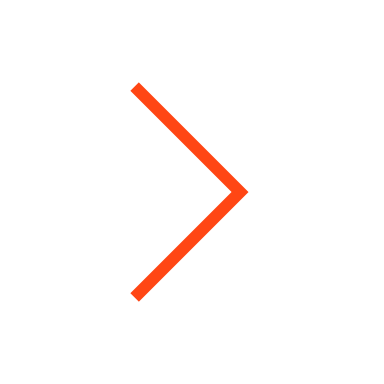 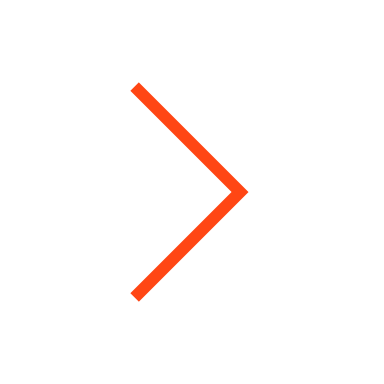 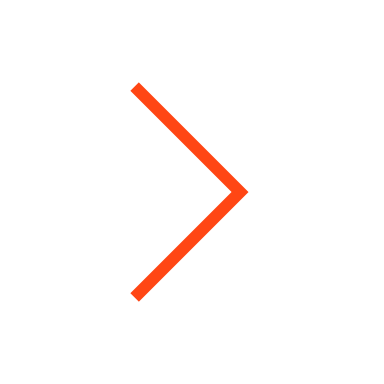 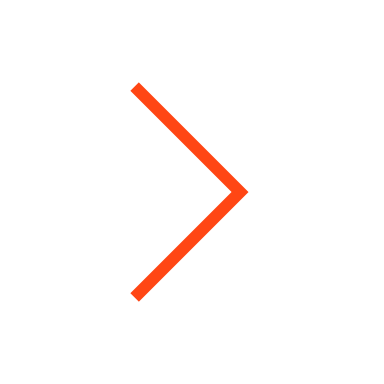 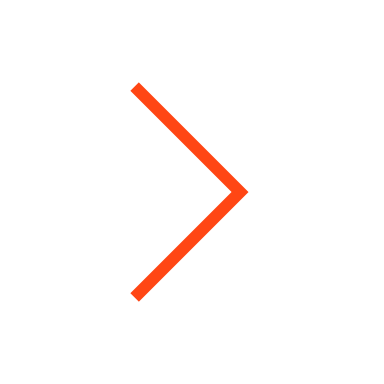 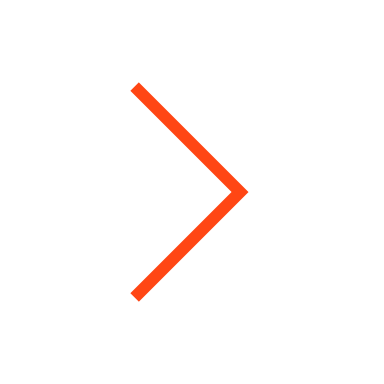 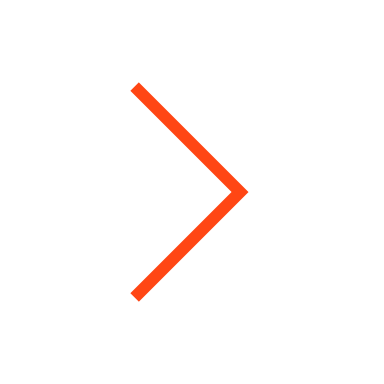 Adoption d’un règlement sur le traitement des plaintes et le règlement des différends à la suite des consultations publiques tenues en 2022-2023.
Poursuite des efforts visant à bonifier la compréhension de la transformation numérique de l’industrie et de son impact sur la protection des consommateurs de produits et services financiers
Maintien des efforts de vigie de l’écosystème des cryptoactifs et poursuite des travaux d’encadrement liés à l’inscription des plateformes de négociation de cryptoactifs assujetties à la législation en valeurs mobilières.
Modernisation quant à l’accès aux documents d’information pour permettre une réduction de l’utilisation du papier et des coûts.
Modification à la LDPSF dans le but d’harmoniser la réglementation des fonds distincts et des fonds d’investissement.
Finalisation du projet visant à permettre aux fonds de renouveler le prospectus aux deux ans.
Transition vers le nouvel OAR (OCRI).
Maintien des efforts en lien avec la divulgation d’information autour des facteurs ESG.
AMF_enonce-des-priorites-2023-2024-fr.pdf (lautorite.qc.ca)
« 2022 Annual Compliance Report Card » - British Columbia Securities Commission (BCSC)
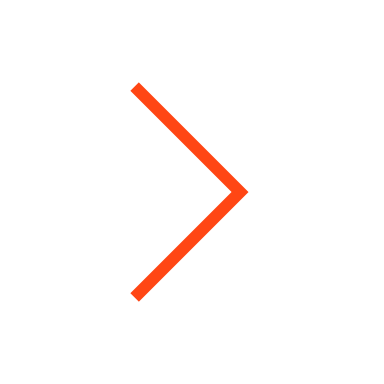 Conflits d’intérêts: BCSC constate que les sociétés inscrites ont de la difficulté à repérer, traiter et déclarer adéquatement les conflits d’intérêts (ex. transactions personnelles, activités externes, ententes d’indication de clients, etc.).
Titres et désignations professionnels trompeurs: certaines sociétés inscrites ont nommé, par résolution de leur conseil d’administration, leurs représentants inscrits qui interagissent directement avec des clients à titre de dirigeant afin qu’ils puissent conserver ou utiliser un titre professionnel de dirigeant (ex. VP, vice-président, directeur). Toutefois, les tâches, pouvoirs et responsabilités de ces individus ne sont pas réellement ceux d’un dirigeant de société. L’utilisation de ces titres professionnels est donc trompeuse.
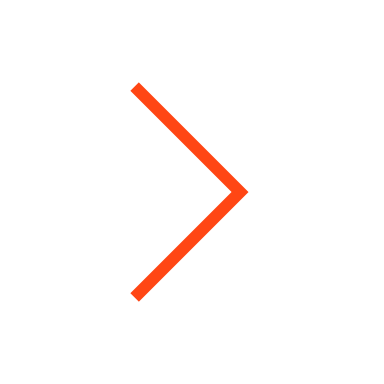 Insuffisance de l’information KYC recueillie: Certaines sociétés inscrites n’ont pas révisé et modifié leur questionnaire KYC en fonction des nouvelles exigences KYC.
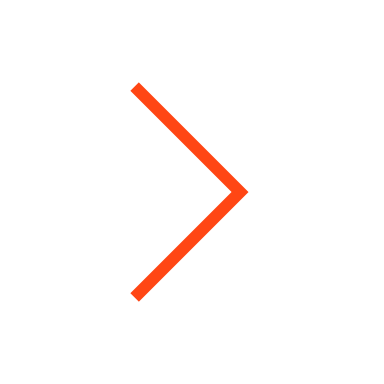 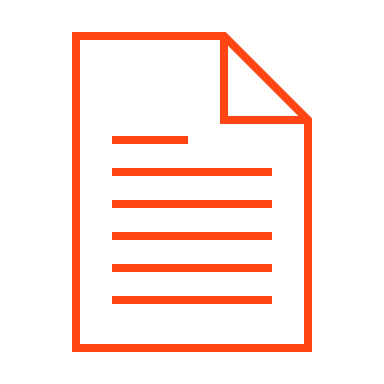 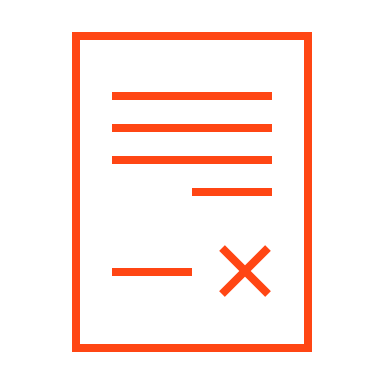 2022-CMR-Annual-Compliance-Report-Card.pdf (bcsc.bc.ca)
Mise à jour du guide pratique « Protéger un client en situation de vulnérabilité »
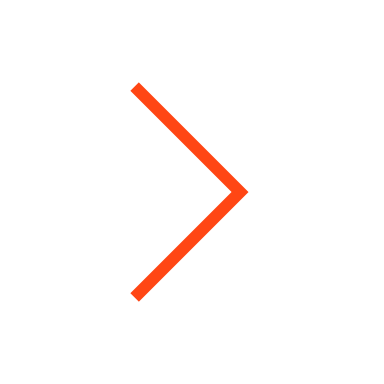 Le guide « Protéger un client en situation de vulnérabilité » a été mis à jour pour inclure des détails sur la mesure d’assistance administrée par le Curateur public.
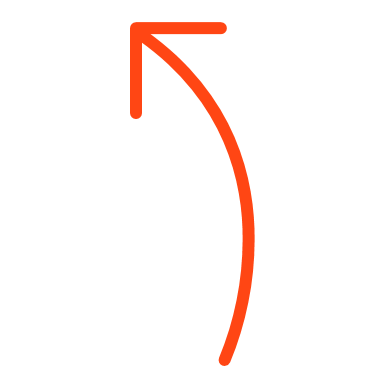 Cette mesure d’assistance du Curateur public consiste à permettre à un client en situation de vulnérabilité de se faire aider par un assistant (inscrit au registre public des assistants) dans la gestion de ses finances.
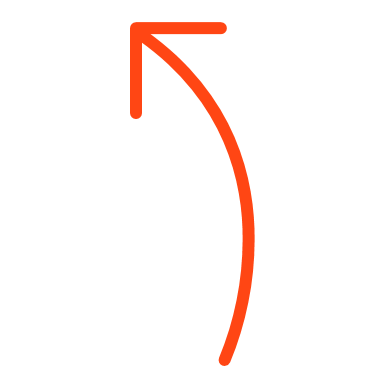 Le guide explique dorénavant comment cette mesure peut aider un client dans la gestion de ses finances personnelles et propose des pistes d’action pour aborder ce sujet avec les clients.
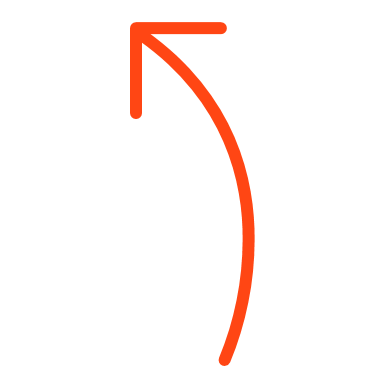 Il est à noter qu’un assistant est présumé agir avec le consentement du client et peut intervenir auprès d’une société inscrite ou d’un représentant inscrit sans aucune autre formalité.
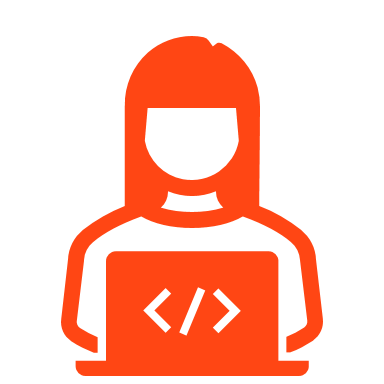 guide-bonnes-pratiques-personnes-vulnerables_fr.pdf (lautorite.qc.ca)
Information sur le coût total
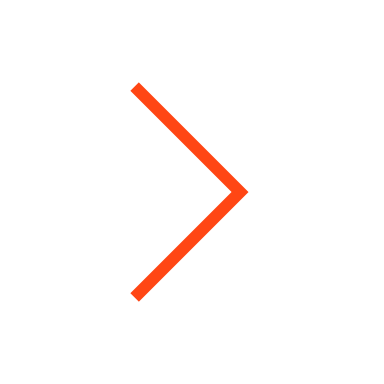 Les rehaussements de l’information sur le coût total visent le Règlement 31-103 et l’Instruction générale relative au Règlement 31-103 (entrée en vigueur prévue pour le 1er janvier 2026)
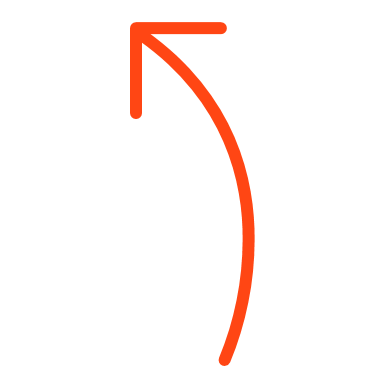 Concernent l’ensemble des courtiers, conseillers et gestionnaires de fonds d’investissement inscrits.
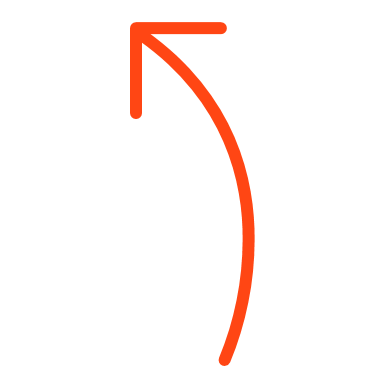 Les fonds de travailleurs et les fonds d’investissement qui placent leurs titres en vertu d’une dispense de prospectus sont exclus du champ d’application des modifications en valeurs mobilières.
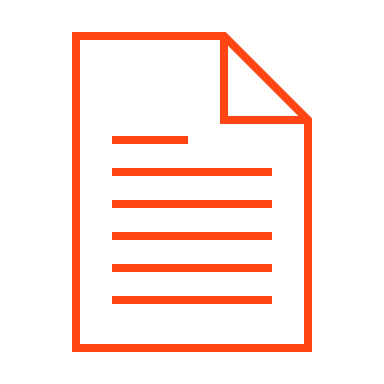 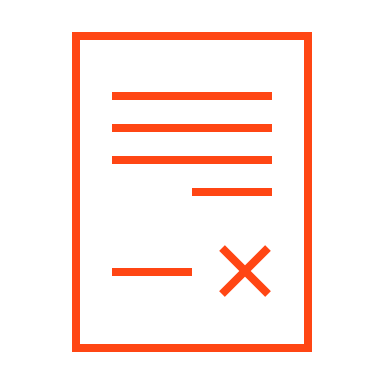 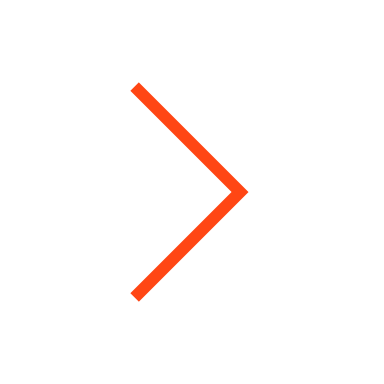 Nouveaux éléments pour le secteur des valeurs mobilières:
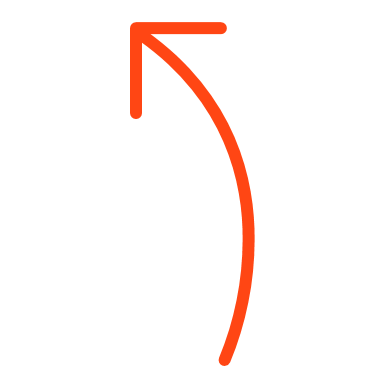 Information supplémentaire à mettre dans le Rapport annuel sur les frais et les autres formes de rémunération (le RAFFR):
le montant total des frais du fonds, en dollars, de tous les fonds d’investissement   
le montant total des frais directs du fonds d’investissement (par exemple les frais d’opérations à court terme ou les frais de rachat), en dollars, de tous les fonds d’investissement
le ratio des frais du fonds (le RFF)
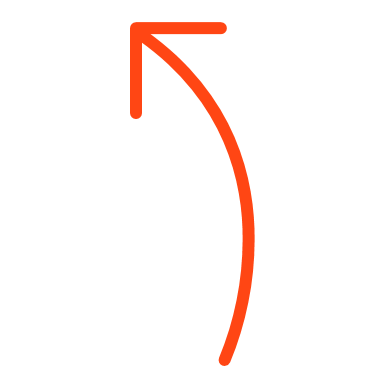 Obligations étoffées pour les gestionnaires de fonds d’investissement, de fournir l’information nécessaire aux courtiers et aux conseillers qui placent leurs produits
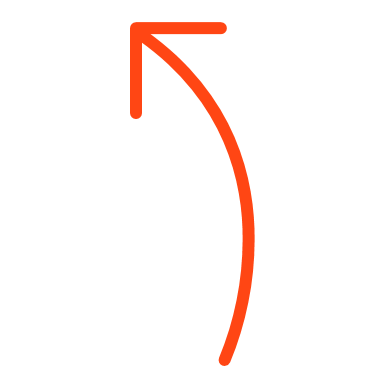 Introduction des dispositions relatives au calcul et à la présentation de cette information
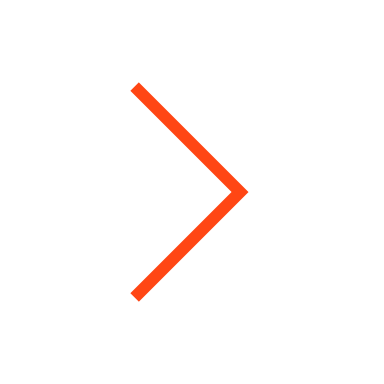 Les dispenses de relevés et de rapports actuellement en vigueur demeureront en vigueur.
Annexe 33-109A4
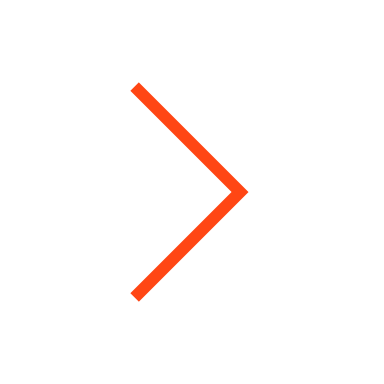 6 juin 2023 : Date limite pour toutes les personnes physiques inscrites afin de mettre à jour leurs renseignements dans la BDNI
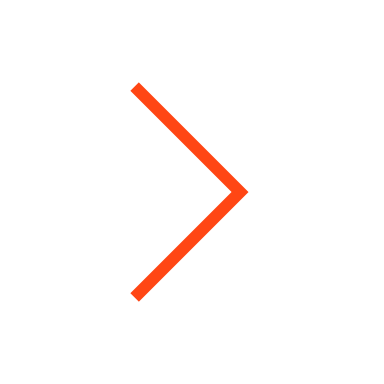 Les personnes physiques inscrites doivent indiquer les désignations et titres professionnels qu’elles utilisent et ceux qu’utiliseront les candidats une fois inscrits, et tenir cette information à jour.
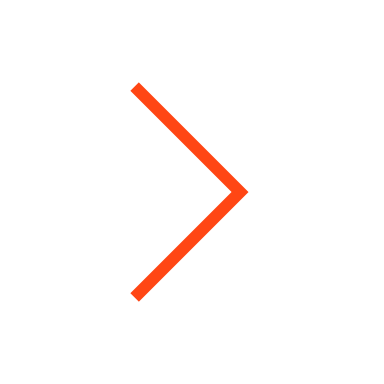 L’obligation des personnes physiques de déclarer les activités externes auxquelles ils/elles participent, même s’ils/elles ne reçoivent pas de rémunération en contrepartie et qu’il s’agisse ou non d’activités professionnelles, a été modifiée. Voici les différentes catégories d’activités externes à déclarer:
catégorie 1 – Activités exercées auprès d’une autre société inscrite
catégorie 2 – Activités exercées auprès d’une entité qui reçoit une rémunération d’une société inscrite
catégorie 3 – Autres activités liées aux valeurs mobilières
catégorie 4 – Prestation de services financiers ou de services liés aux finances
catégorie 5 – Postes d’influence (tout poste, sauf au sein d’une société parrainante, occupé par une personne physique qui, en raison de sa nature ou de la formation ou de l’expertise qu’il exige, serait considéré par une personne raisonnable comme ayant une influence sur une autre personne physique - chef d’un organisme religieux ou d’un organisme similaire, médecin, membre du personnel infirmier, membre du corps enseignant d’un établissement conférant des grades ou délivrant des diplômes, avocat, notaire)
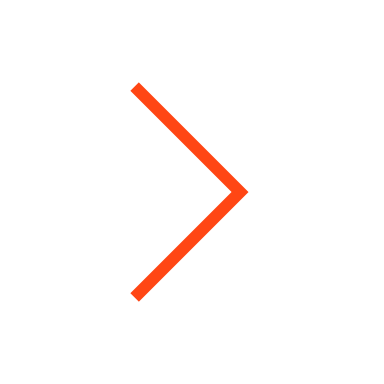 L’article 4.1 du Règlement 33-109 prévoit plus de rubriques pour lesquelles la personne physique inscrite ou autorisée doit aviser l’AMF de toute modification au plus tard 30 jours après la modification (les modifications aux renseignements contenus dans toute autre rubrique de l’Annexe 33-109A4 au plus tard 15 jours après la modification):
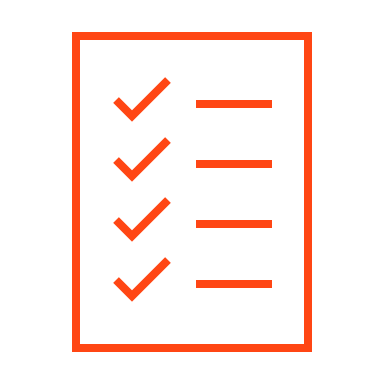 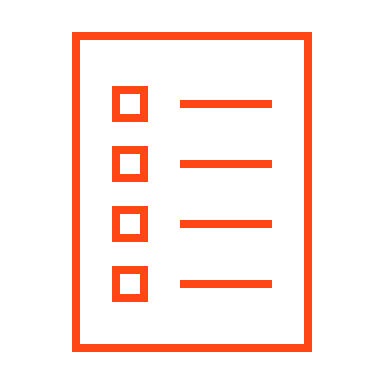 activités à déclarer
emplois et autres activités antérieurs
adresses domiciliaires actuelles et antérieures
adresse postale
citoyenneté
Place d’affaires virtuelle
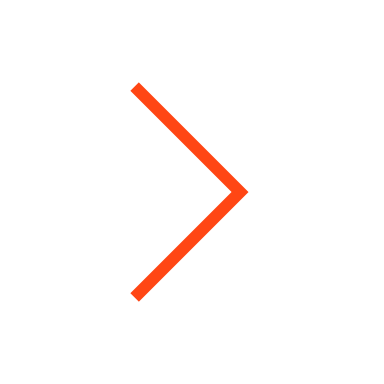 Une personne inscrite doit être assignée à un établissement d’emploi qui se situe dans la même province ou le même territoire que sa résidence.
Il est possible d’inscrire une place d’affaires virtuelle en utilisant l’Annexe 33-109A3 – Établissements autres que le siège et l’Annexe 33-109A4 – Inscription d’une personne physique et examen d’une personne physique autorisée si:
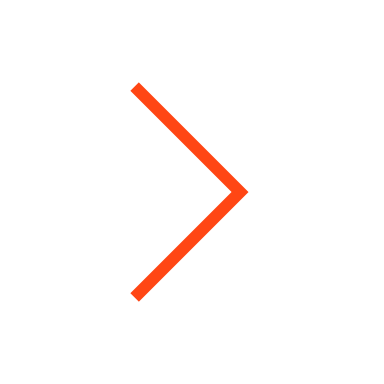 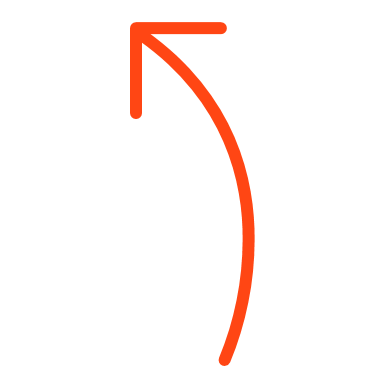 La société et les personnes physiques sont inscrites dans la province ou le territoire où se situe la place d’affaires virtuelle
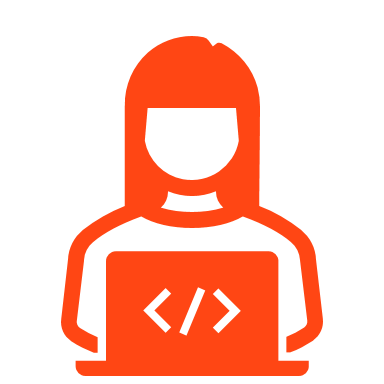 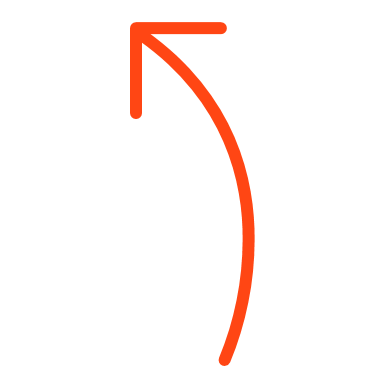 La société n’a pas d’établissement physique dans la province ou le territoire où une personne inscrite fait du télétravail pour elle.
Plusieurs personnes inscrites peuvent être assignées à une même place d’affaires virtuelle.
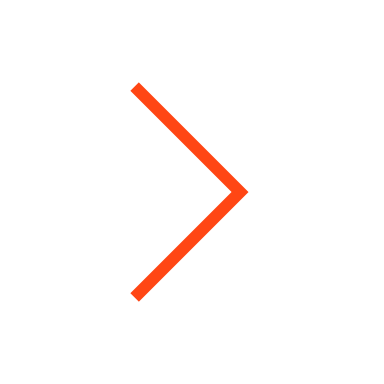 Il peut y avoir plus d’une place d’affaires virtuelle par province ou territoire.
Il ne peut y avoir qu’un seul superviseur par place d’affaires virtuelle.
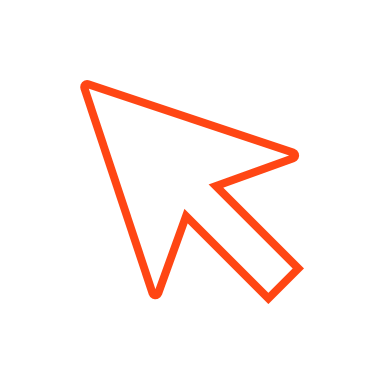 clicSÉQUR
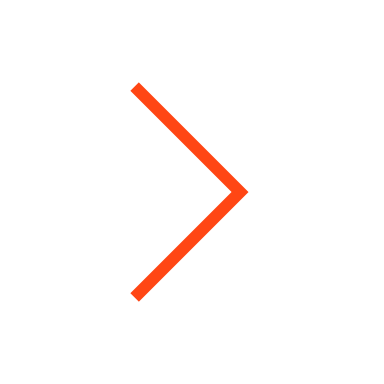 L’AMF a choisi clicSÉQUR, le service d'authentification du gouvernement du Québec, afin de sécuriser l'accès aux services en ligne par le biais de son site Web: Services en ligne - pour les professionnels et les futurs professionnels de l'industrie | AMF (lautorite.qc.ca)
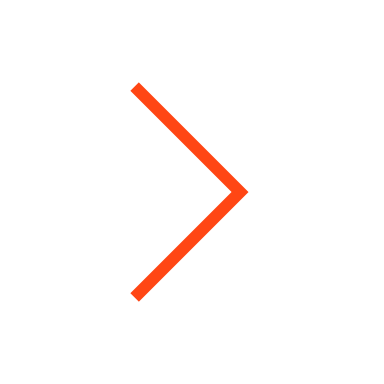 Inscription aux services en ligne de l’AMF:
Inscrire l'entreprise à clicSÉQUR: Nommer le représentant autorisé (« RA »)
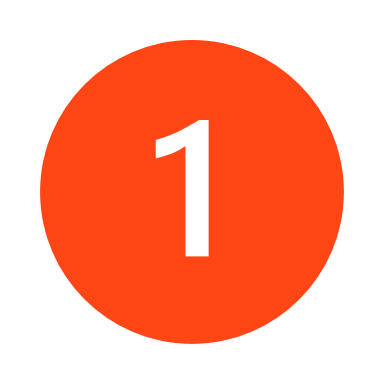 Le RA devra effectuer toute la procédure d'inscription auprès de clicSÉQUR.
Il est généralement un dirigeant de votre entreprise, par exemple le président, le vice-président, le secrétaire, le trésorier ou une personne dûment habilitée à agir pour votre entreprise et qui en a reçu le mandat. Il désigne le ou les responsables des services électroniques (« RSE »).
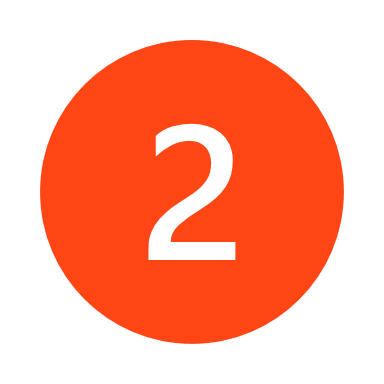 Inscrire l'entreprise aux services en ligne de l’AMF: Nommez un RSE
Le RSE est un employé de votre entreprise et il la représente auprès de l’AMF pour toute transaction relative au dossier de l'entreprise, incluant la communication de renseignements confidentiels.
Il détient une procuration générale qui lui donne accès à tous les services et dossiers de l'entreprise auprès de l’AMF.
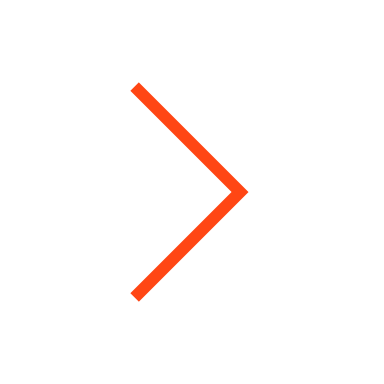 Délai: Entre 15 minutes et 48 heures selon la nature des informations que vous avez à fournir et le traitement que doit effectuer clicSÉQUR pour vous accorder votre authentification.
PRÉSENTATION DE SEDAR+
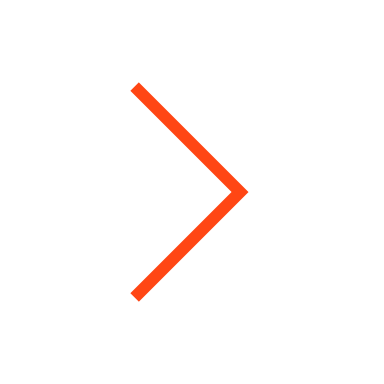 SEDAR+ est la nouvelle plateforme technologique Web accessible en tout temps dont tous les participants au marché se serviront pour les dépôts, la communication et la recherche de renseignements relatifs aux émetteurs pour les marchés financiers du Canada.
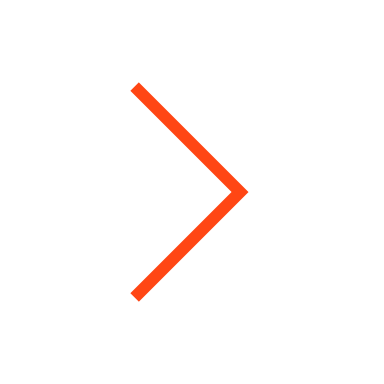 Les ACVM accordent des dispenses de certaines obligations de dépôt en lien avec le lancement reporté de SEDAR+
Phase
Phase
Phase
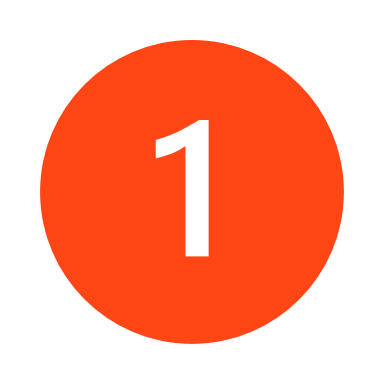 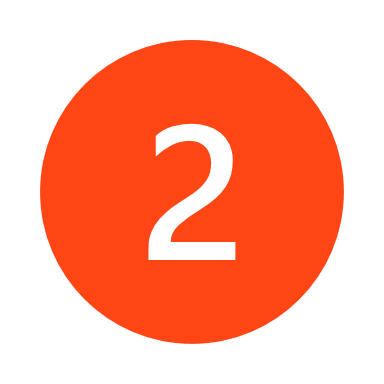 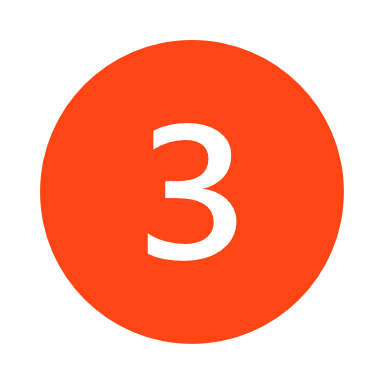 (mise en service repoussée au 25 juillet 2023)
BDNI : la Base de données nationale d’inscription
SEDI : le Système électronique de déclaration des initiés
SEDAR : le Système électronique de données, d’analyse et de recherche
Le Moteur de recherche national de renseignements sur l’inscription
IOV : la Base de données des interdictions d’opérations sur valeurs
Les déposants suivants commenceront à utiliser SEDAR+ dès que la phase 1 aura été mise en ligne: les gestionnaires de fonds d’investissement qui exploitent des fonds émetteurs
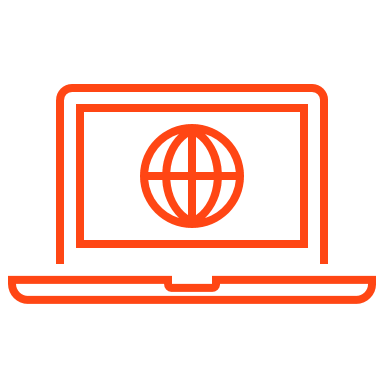 LPS : la Liste des personnes sanctionnées
Les systèmes relatifs au marché dispensé de la Colombie-Britannique et de l’Ontario
Les listes d’émetteurs assujettis
Divers dépôts effectués à l’heure actuelle en format papier ou au moyen de systèmes locaux de dépôt électronique
28
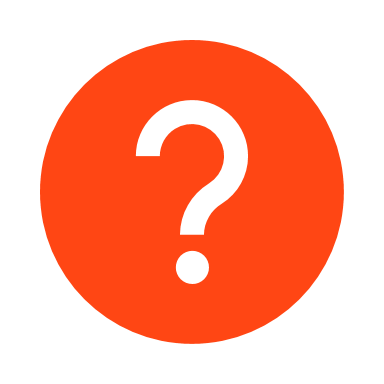 SEDAR+ Foire aux questions - Canadian Securities Administrators (autorites-valeurs-mobilieres.ca)
L’équipe
Eric Blondeau
Associé
+1 514 397 7644
eblondeau@fasken.com
L’équipe
Berger Paquin
Bac
Arrelle-Petit
Ciecha
Avocate
+1 514 397 4311
barrelle@fasken.com
Avocat
+1 514 657 2773
vbac@fasken.com
Avocate
+1 514 397 7476
lfiliatrault@fasken.com
Avocat
+1 514 397 7444
mciecha@fasken.com
Avocate
+1 514 397 5251
mberger@fasken.com
Avocate
+1 514 397 4396
gthibault@fasken.com
Avocate
+1 514 397 7407
lbrien@fasken.com